PHYS 3313 – Section 001Lecture #1
Monday, Jan. 14, 2019
Dr. Jaehoon Yu
Research and Study Group Assignment
Who am I?
From Higgs to Dark Matter!!
Class Information
What do we want from this class?
What is Physics?
Brief history of modern physics
Monday, Jan. 14, 2019
PHYS 3313-001, Spring 2019                      Dr. Jaehoon Yu
1
Announcements
Plea to you:  Please turn off your cell-phones, iPads, game consoles and computers  in the class
Reading assignment #1: Read and follow through appendices 3, 5, 6 and 7 by Monday, Jan. 21
There will be a quiz next Wednesday,  Jan. 23, on these reading assignments
Physics colloquium
4:00pm Wednesdays
Monday, Jan. 14, 2019
PHYS 3313-001, Spring 2019                      Dr. Jaehoon Yu
2
Who am I?
Name: Dr. Jaehoon Yu (You can call me Dr. Yu)
Office: Rm 342, Chemistry and Physics Building
Extension: x22814, E-mail: jaehoonyu@uta.edu 
My profession: High Energy Particle Physics (HEP)
Collide particles (protons on anti-protons or electrons on anti-electrons, positrons) at the energies equivalent to 10,000 Trillion degrees
To understand
Fundamental constituents of matter
Forces between the constituents (gravitational, electro-magnetic, weak and strong forces)
Origin of Mass
Search for Dark Matter and Making of Dark Matter Beams
Creation of Universe (Big Bang Theory)
A pure scientific research activity
Direct use of the fundamental laws we find may take longer than we want but 
Indirect product of research contribute to every day lives; eg. WWW 
Why do we do with this?
Make our everyday lives better to help us live well as an integral part of the universe
Monday, Jan. 14, 2019
PHYS 3313-001, Spring 2019                      Dr. Jaehoon Yu
3
We always wonder…
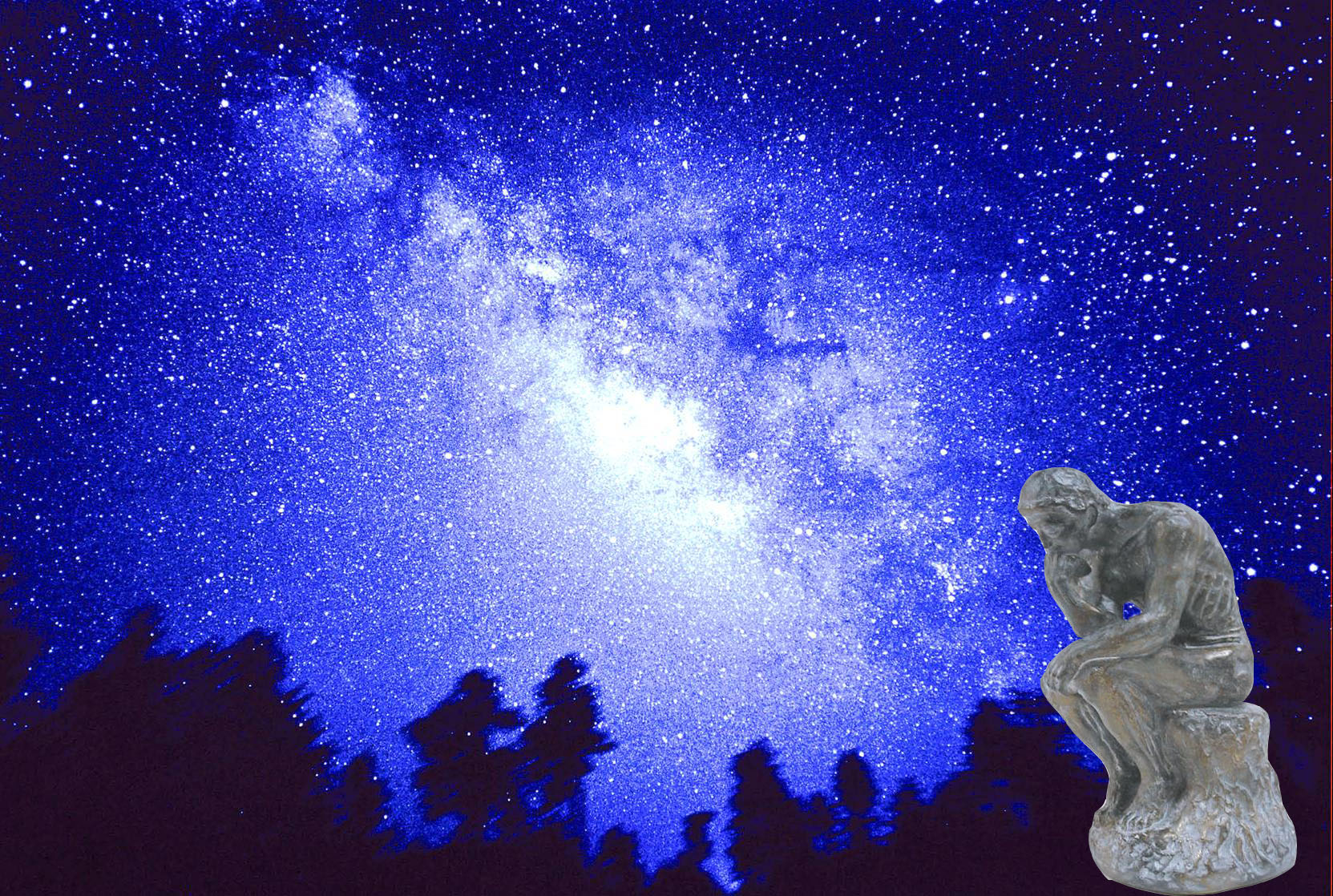 What makes up the universe?
How does the universe work?
What holds the universe together?
How can we live in the universe well?
Where do we all come from?
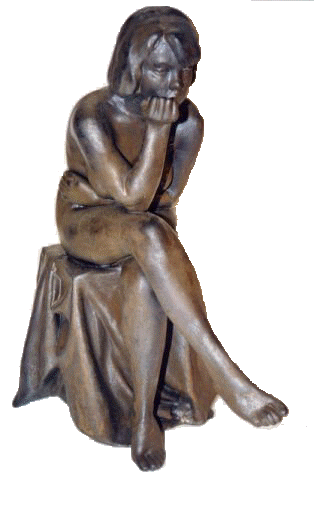 Monday, Jan. 14, 2019
PHYS 3313-001, Spring 2019                      Dr. Jaehoon Yu
4
High Energy Physics
Definition: A field of physics that pursues understanding the fundamental constituents of matter and basic principles of interactions between them.
Known interactions (forces):
Gravitational Force
Electromagnetic Force
Weak Nuclear Force
Strong Nuclear Force
Current theory: The Standard Model of Particle Physics
Monday, Jan. 14, 2019
PHYS 3313-001, Spring 2019                      Dr. Jaehoon Yu
5
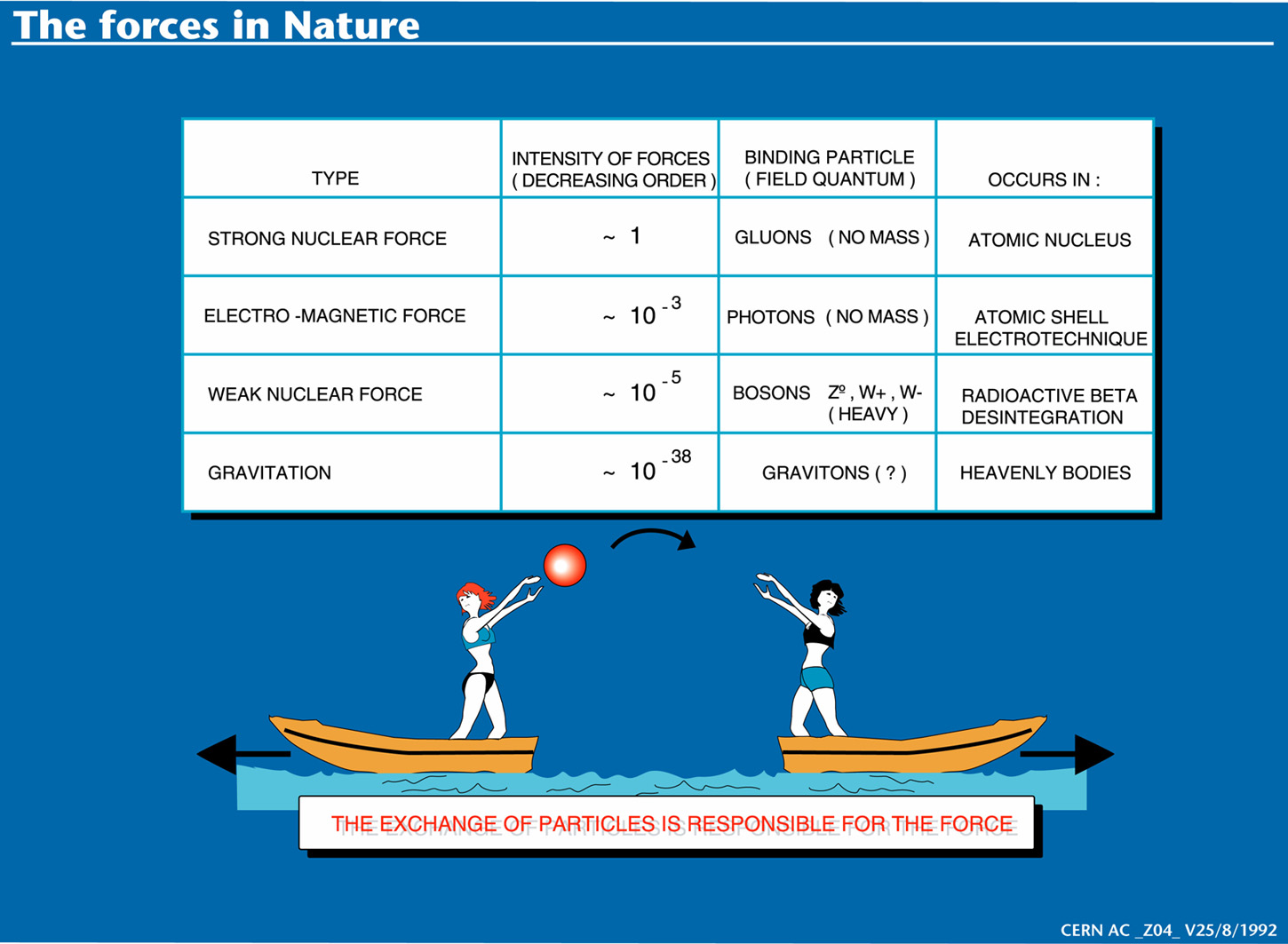 Monday, Jan. 14, 2019
PHYS 3313-001, Spring 2019                      Dr. Jaehoon Yu
6
HEP and the Standard Model
Discovered in 1995, ~175mp
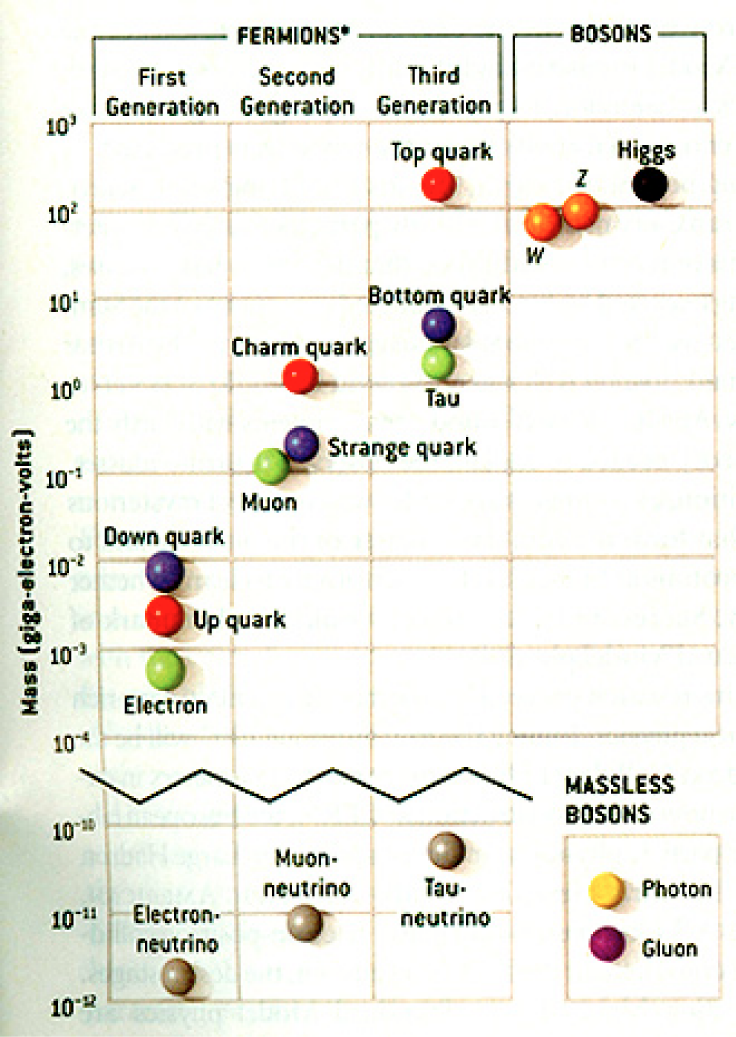 Discovered in 2012, ~125mp
Make up most ordinary matters ~0.1mp
Total of 16 particles (12+4 force mediators) make up all the visible matter in the universe!  Simple and elegant!!!
Tested to a precision of 1 part per million!
Monday, Jan. 14, 2019
PHYS 3313-001, Spring 2019                      Dr. Jaehoon Yu
7
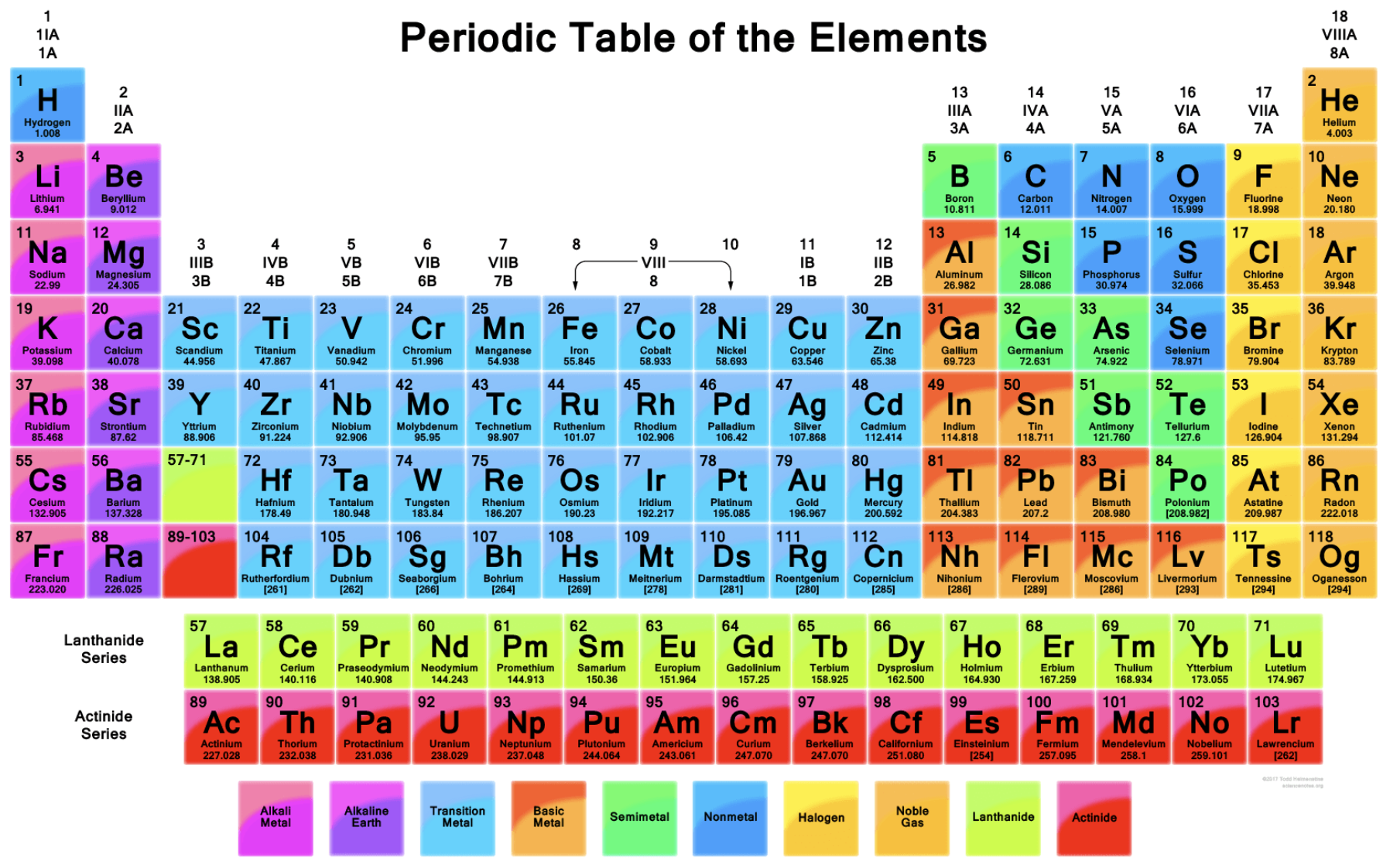 Monday, Jan. 14, 2019
PHYS 3313-001, Spring 2019                      Dr. Jaehoon Yu
8
What are some issues in HEP?
Why is the mass range so large (0.1mp – 175 mp)?
Is the particle discovered at the LHC really the Higgs particle?
Why is the matter in the universe made only of particles?
Neutrinos have mass!! (OMG!! The SM is broken!!! ) 
What are the mixing parameters, particle-anti particle asymmetry and the neutrino mass ordering?
Why are there only four apparent forces?
Were they all unified at the Big Bang?
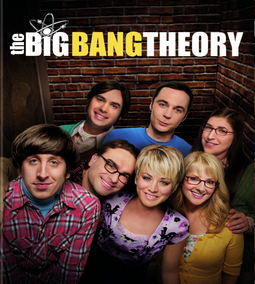 Me!
Monday, Jan. 14, 2019
PHYS 3313-001, Spring 2019                      Dr. Jaehoon Yu
9
[Speaker Notes: ----- Meeting Notes (2/12/14 10:16) -----]
How does a nuclear power plant work?
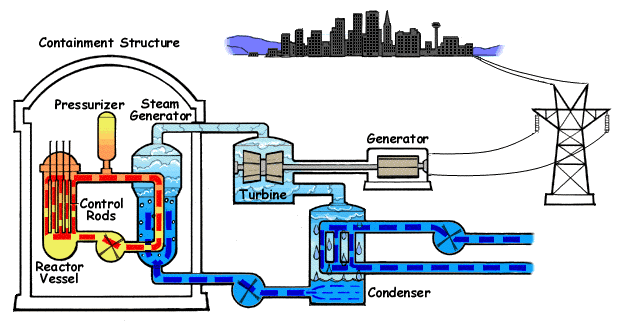 Duke Energy
My 1000 year dream: Skip the whole thing!
Make electricity directly from nuclear force!
Monday, Jan. 14, 2019
PHYS 3313-001, Spring 2019                      Dr. Jaehoon Yu
10
So what’s the problem?
Why is the mass range so large (0.1mp – 175 mp)?
Is the particle we discovered really the Higgs particle?
Why is the matter in the universe made only of particles?
Neutrinos have mass!! What are the mixing parameters, particle-anti particle asymmetry and mass ordering?
Why are there only four apparent forces?
Were they all unified at the Big Bang?
Is the picture we present the real thing?
Monday, Jan. 14, 2019
PHYS 3313-001, Spring 2019                      Dr. Jaehoon Yu
11
[Speaker Notes: ----- Meeting Notes (2/12/14 10:16) -----]
What makes up the universe?
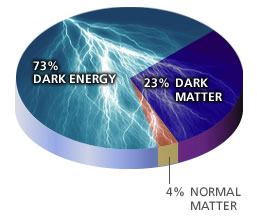 ~95% unknown!!
Monday, Jan. 14, 2019
PHYS 3313-001, Spring 2019                      Dr. Jaehoon Yu
12
[Speaker Notes: ----- Meeting Notes (2/12/14 10:16) -----]
So what’s the problem?
Why is the mass range so large (0.1mp – 175 mp)?
Is the particle we discovered really the Higgs particle?
Why is the matter in the universe made only of particles?
Neutrinos have mass!! What are the mixing parameters, particle-anti particle asymmetry and mass ordering?
Why are there only four apparent forces?
Were they all unified at the Big Bang?
Is the picture we present the real thing?
What makes up the remaining ~95% of the universe?
Are there any other particles we don’t know of? 
Big deal for the new LHC Run!
Where do we all come from?
How can we live well in the universe as an integral partner?
Monday, Jan. 14, 2019
PHYS 3313-001, Spring 2019                      Dr. Jaehoon Yu
13
[Speaker Notes: ----- Meeting Notes (2/12/14 10:16) -----]
Accelerators are Powerful Microscopes.
They make high energy particle beams 
that allow us to see small things.
seen by
high energy beam
(better resolution)
seen by
low energy beam
(poorer resolution)
Monday, Jan. 14, 2019
PHYS 3313-001, Spring 2019                      Dr. Jaehoon Yu
14
anti-particle beam

energy
particle beam

energy
Accelerators are also Time Machines.
They make particles last seen 
in the earliest moments of the universe.
Energy
Particle and anti-particle annihilate.
E = mc2
Monday, Jan. 14, 2019
PHYS 3313-001, Spring 2019                      Dr. Jaehoon Yu
15
Fermilab Tevatron and LHC at CERN
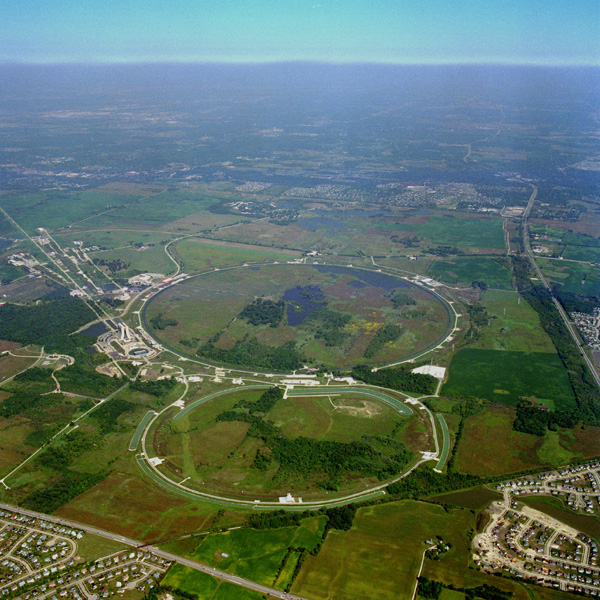 Chicago
CDF
p
DØ
Tevatron
p
World’s Highest Energy p-p collider
27km (17mi) circumference, 100m (300ft) underground
Design Ecm=14 TeV (=44x10-7J/p 362M Joules on the area smaller than 10-4m2)
Equivalent to the kinetic energy of a B727 (80tons) at the speed 310km/hr
~3M times the energy density at the ground 0 of the Hiroshima atom bomb
Discovered a new heavy particle that looks Higgs in 2012
Search for new particles has been ongoing!!
Shut down for two years begun for high stat. upgrade!
World’s Highest Energy proton-anti-proton collider 
4km (2.5mi) circumference
Ecm=1.96 TeV (=6.3x10-7J/p 13M Joules on the area smaller than 10-4m2)
Equivalent to the kinetic energy of a 20t truck at the speed 130km/hr
~100,000 times the energy density at the ground 0 of the Hiroshima atom bomb
Tevatron was shut down in 2011
New frontiers with high intensity proton beams including the search for dark matter with beams!!
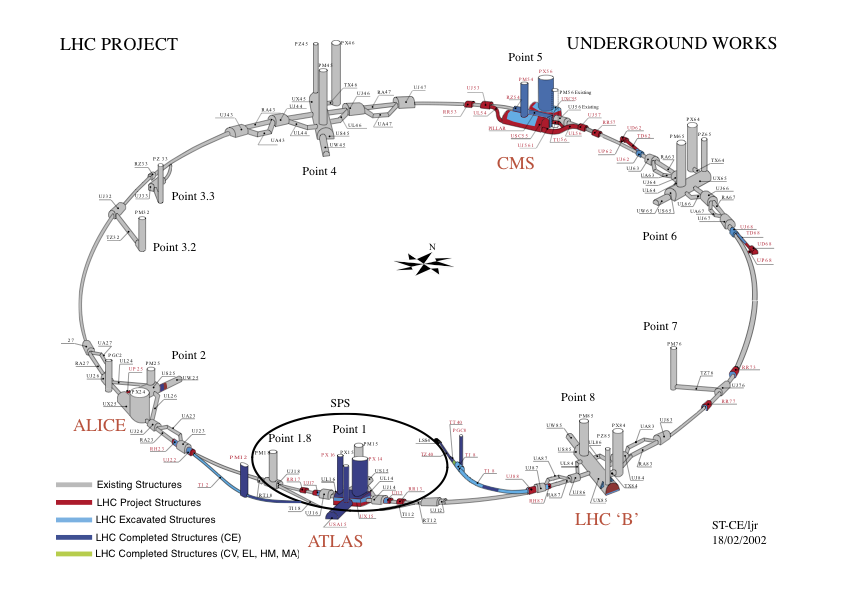 Monday, Jan. 14, 2019
PHYS 3313-001, Spring 2019                      Dr. Jaehoon Yu
16
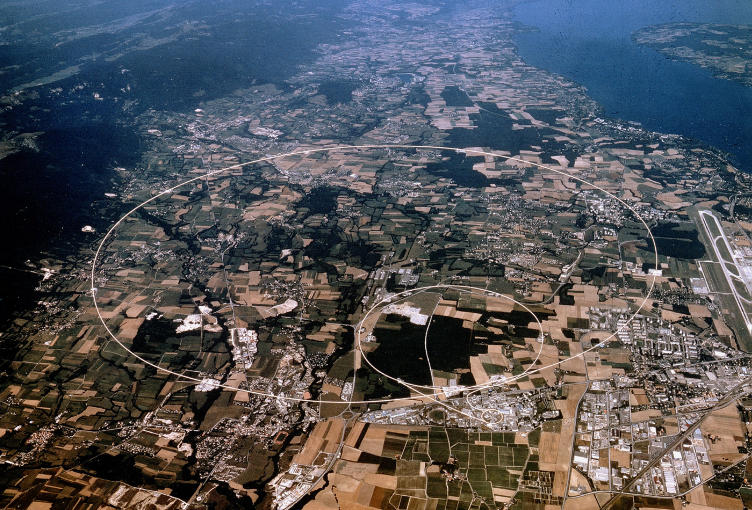 LHC @ CERN Aerial View
CMS
France
Geneva Airport
Swizerland
ATLAS
Monday, Jan. 14, 2019
PHYS 3313-001, Spring 2019                      Dr. Jaehoon Yu
17
What did statistics do for Higgs?
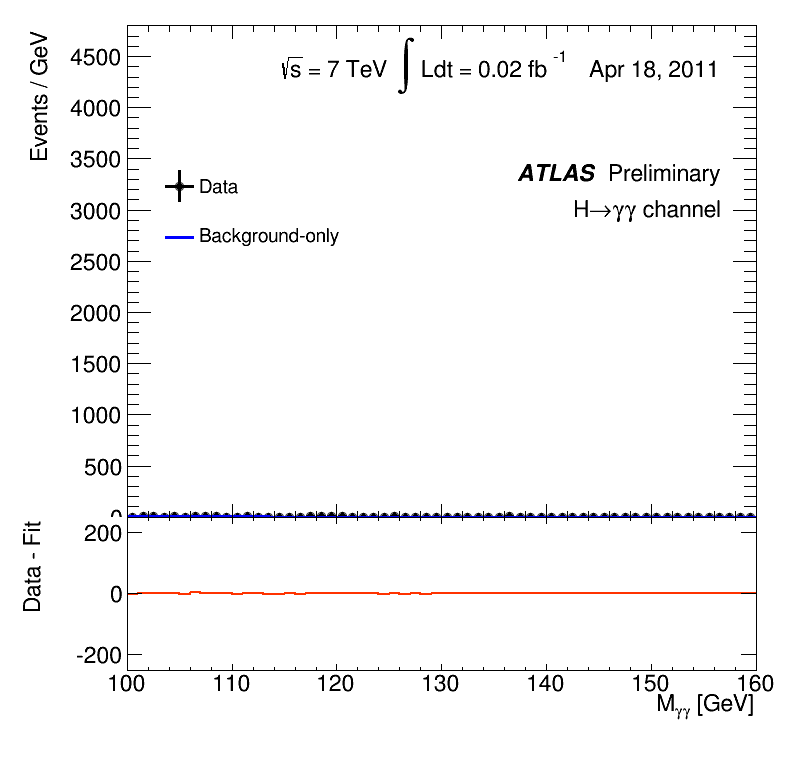 Monday, Jan. 14, 2019
PHYS 3313-001, Spring 2019                      Dr. Jaehoon Yu
18
Fermilab Neutrino Program
Fermilab is building high intensity proton beam based neutrino physics facility (LBNF – Long Baseline Neutrino Facility)
Precision neutrino oscillation properties
Mass Hierarchy, CP phase, etc
Supernova detection
Physics beyond Standard Model
Search for sterile neutrinos, dark matter, etc
Require capable ND and large mass underground FD w/ a capability for low energy detection, good position resolution, timing resolution and good particle ID
Also a short-baseline neutrino program
Monday, Jan. 14, 2019
PHYS 3313-001, Spring 2019                      Dr. Jaehoon Yu
19
Light DM Production at High Intensity Accelerator
The Higgs particle, a part of only 5% of the universe, may’ve been seen
The remaining 95% of the universe must explored further!!
Monday, Jan. 14, 2019
PHYS 3313-001, Spring 2019                      Dr. Jaehoon Yu
20
Dark Matter Search Motivation
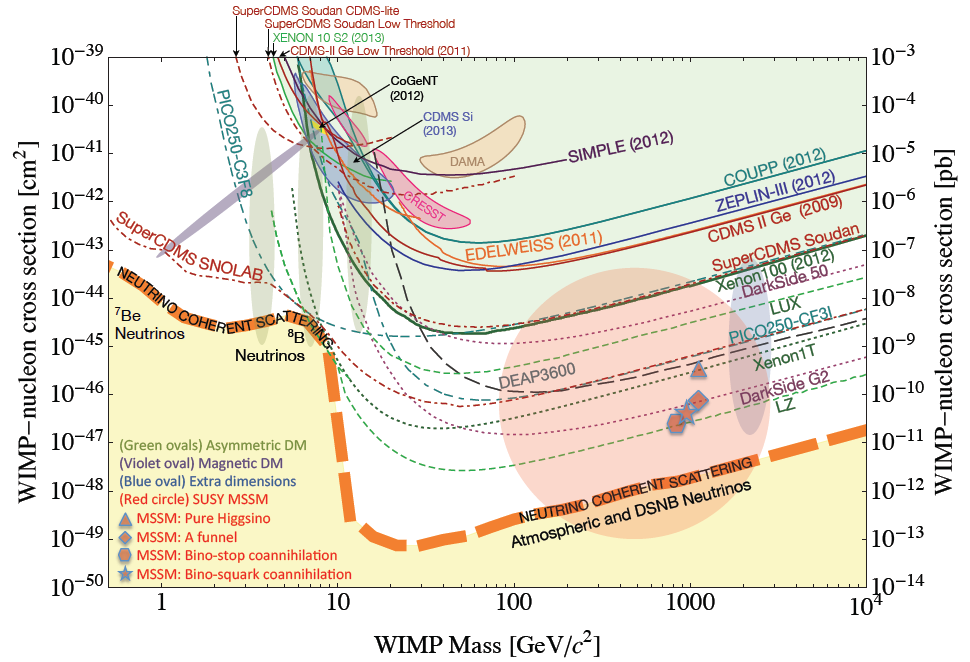 No DM
Monday, Jan. 14, 2019
PHYS 3313-001, Spring 2019                      Dr. Jaehoon Yu
21
Light DM Production at High Intensity Accelerator
The Higgs particle, a part of only 5% of the universe, may’ve been seen
The remaining 95% of the universe must be explored further!



Detection of DM (elastic):

How does a DM event look in an experiment?:
Minimal model w/ kinetic mixing
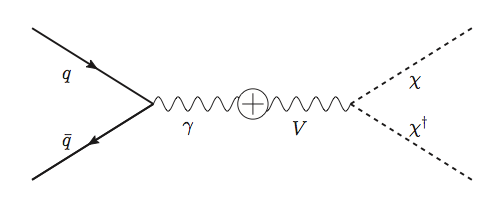 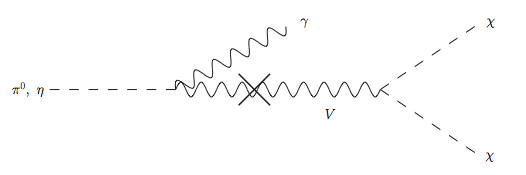 Battell et al., PRD80, 095024
Lower EP @ MiniBooNE
Higher EP @ DUNE
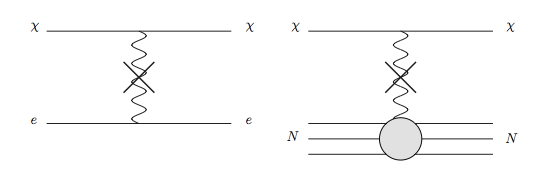 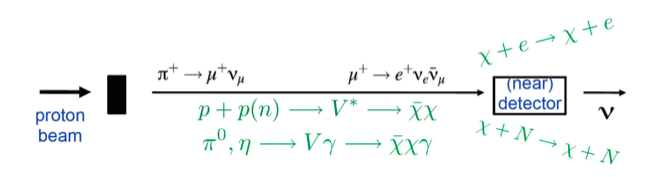 High Intensity Proton Beam
Monday, Jan. 14, 2019
PHYS 3313-001, Spring 2019                      Dr. Jaehoon Yu
22
The Next Big Thing - DUNE Experiment
Stands for Deep Under Ground Neutrino Experiment
The flagship long baseline (1300km) ν experiment
1500m underground in South Dakota
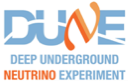 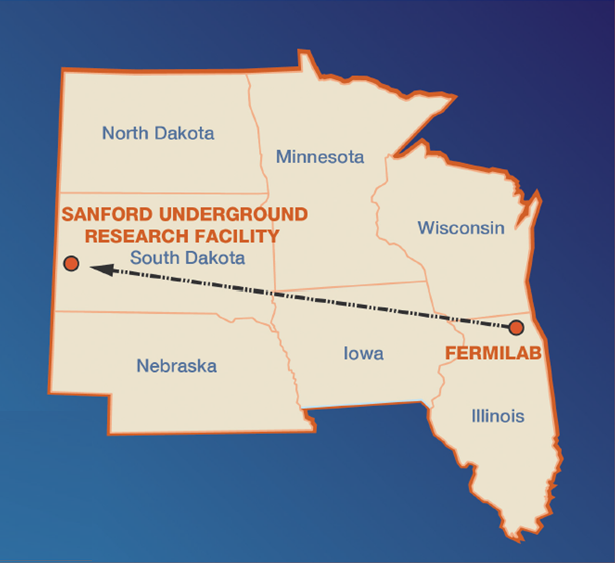 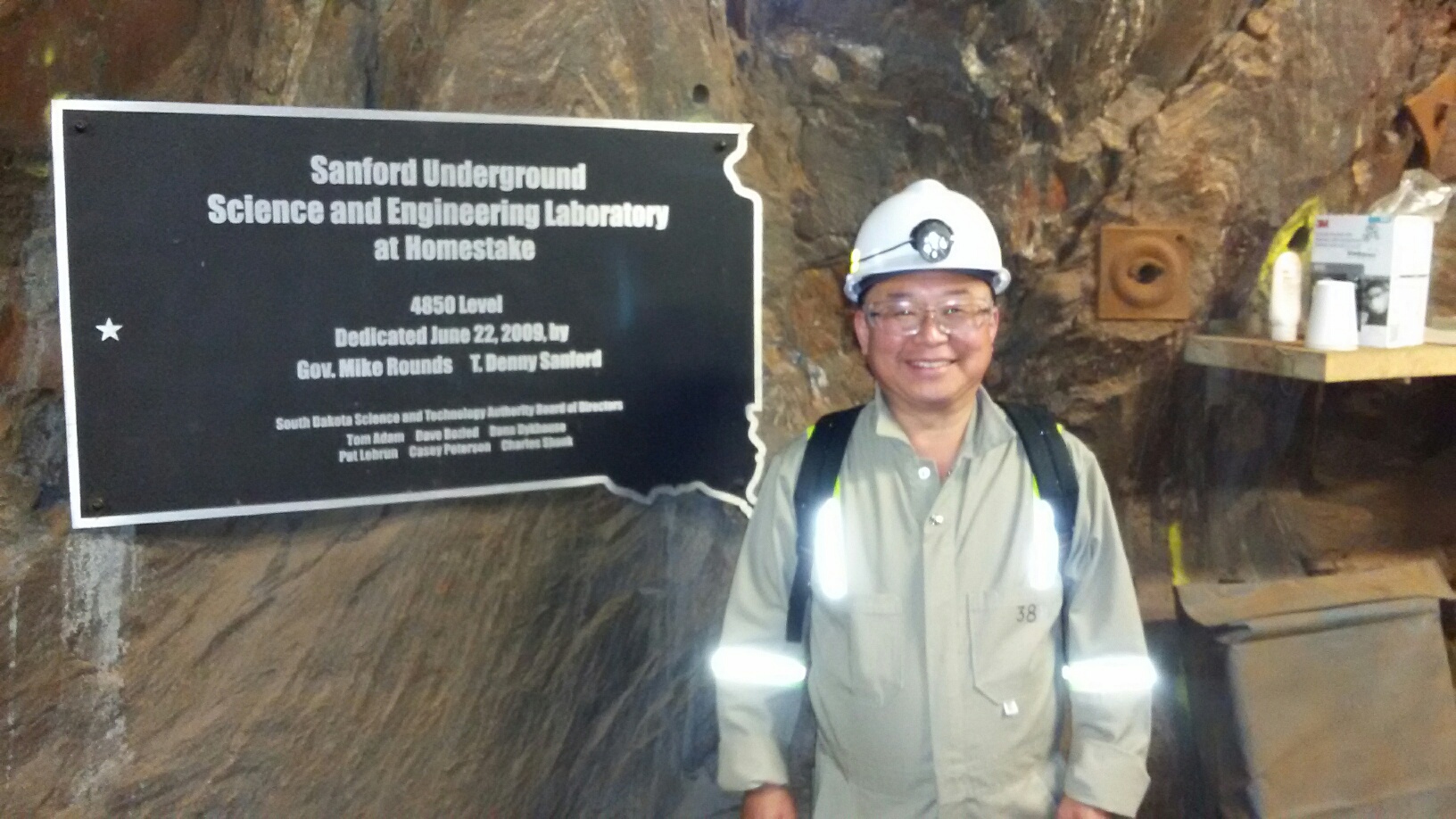 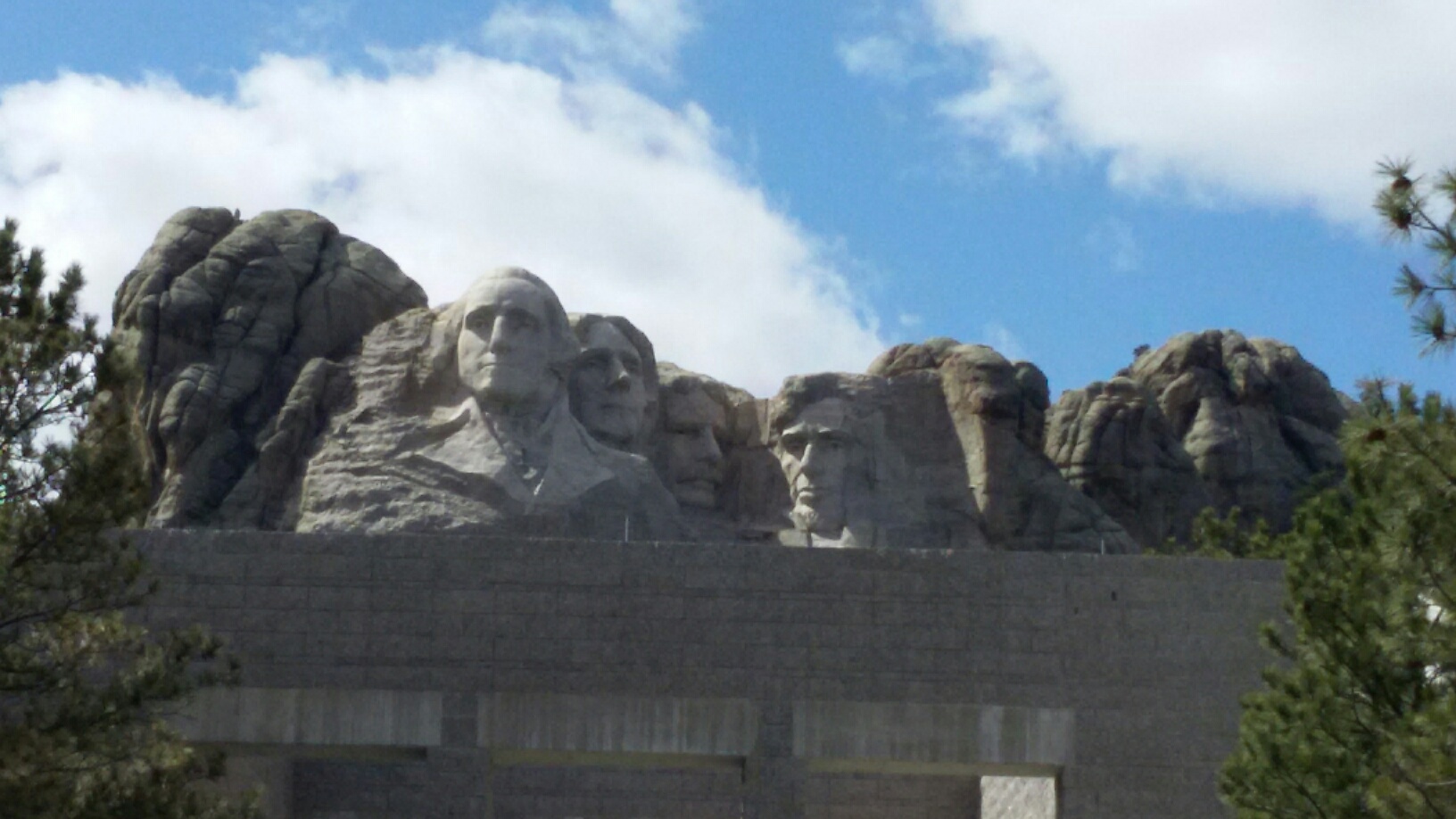 Yes, you are right!  Mount Rushmore!!
Nobel Winning Neutrino Discovery by Ray Davis in 1960’s
Many Dark Matter experiments in progress
New DUNE area to be excavated shortly
Monday, Jan. 14, 2019
PHYS 3313-001, Spring 2019                      Dr. Jaehoon Yu
23
The Next Big Thing - DUNE Experiment
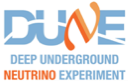 Stands for Deep Under Ground Neutrino Experiment
The flagship long baseline (1300km) ν experiment
1500m underground in an old South Dakota gold mine 
With very high intensity proton beams (1.2MW  2.4MW!)
Result in large number of neutrinos
A great potential for DM & other physics beyond the Standard Model
Food for thoughts!  How many 100GeV protons per second do these beam powers correspond to?
Large mass (~80kt! total) LAr TPC at SURF
Powerful near detector
Was born in March 2015!  A four year old toddler!
Combination of two large proposals – LBNE (US) and LBNO (EU)
1132 collaborators from ~179 institutes in 32 countries
Monday, Jan. 14, 2019
PHYS 3313-001, Spring 2019                      Dr. Jaehoon Yu
24
The Map of the DUNE Experiment
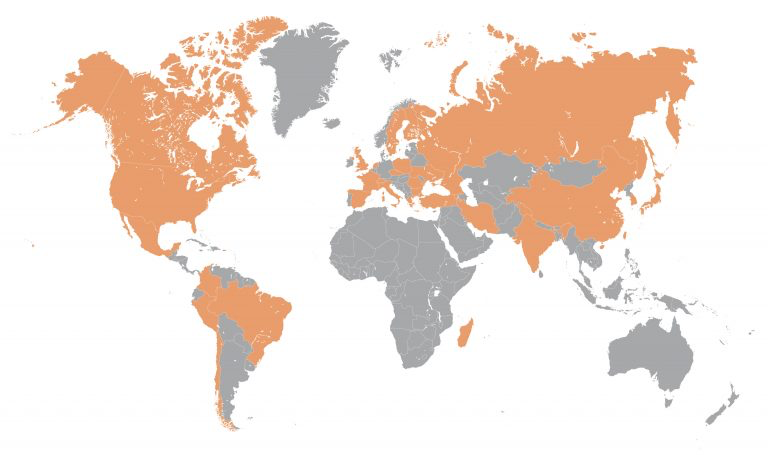 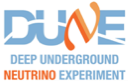 1132 collaborators
179 institutions
32 countries
Monday, Jan. 14, 2019
PHYS 3313-001, Spring 2019                      Dr. Jaehoon Yu
25
The Components of the DUNE Experiment
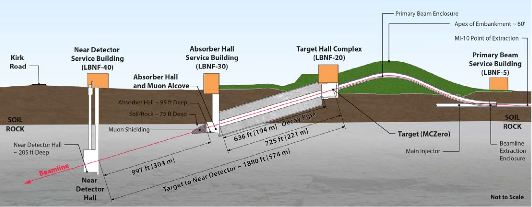 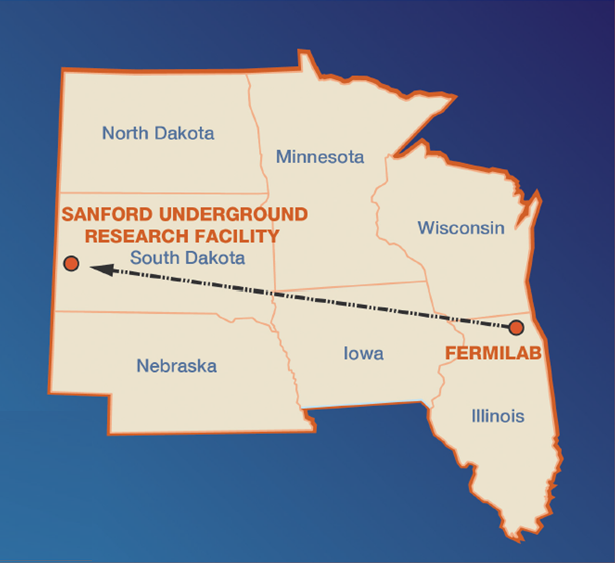 1300km (800 miles)
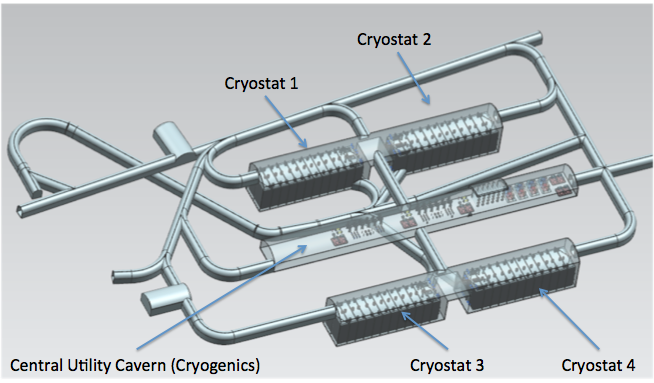 4 caverns with ~20kt total each
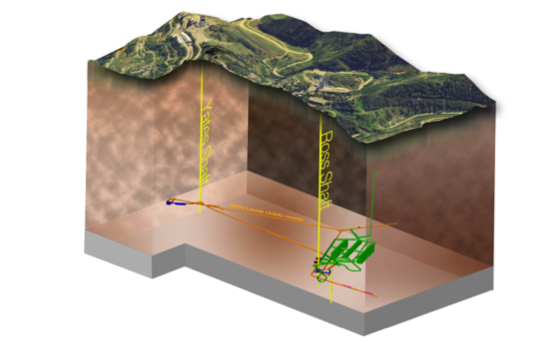 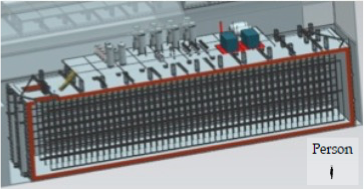 1500m underground
15m
66m
15m
Monday, Jan. 14, 2019
PHYS 3313-001, Spring 2019                      Dr. Jaehoon Yu
26
Prototyping the DUNE Experiment
Building four 10kt active volume LAr Detectors very challenging!
Need to understand many aspects of the detector technology
Two full scale prototype detectors under construction at CERN – SP and DP
35T @ FNAL
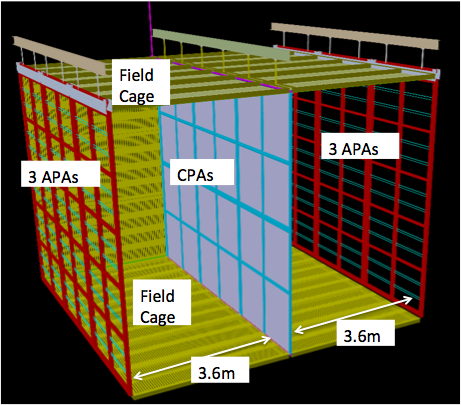 single phase technology: Interaction & detection in LAr
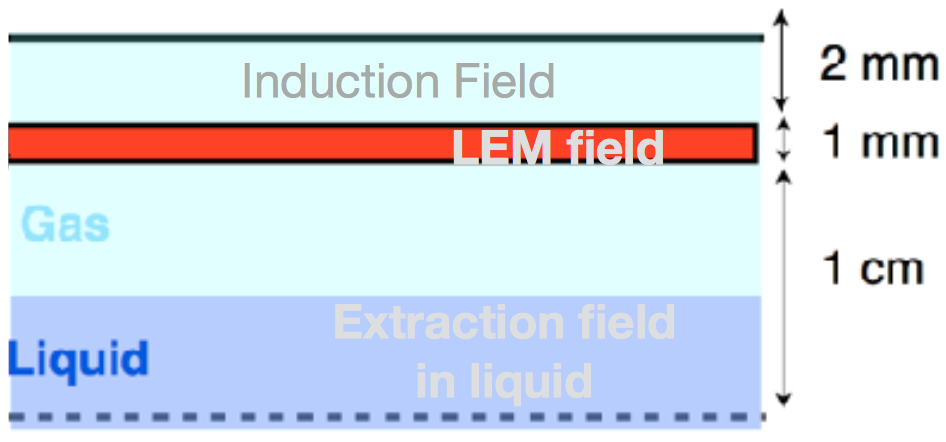 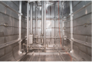 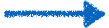 protoDUNE SP@CERN
6mx6mx6m Active
WA105 3x1x1@CERN
600t
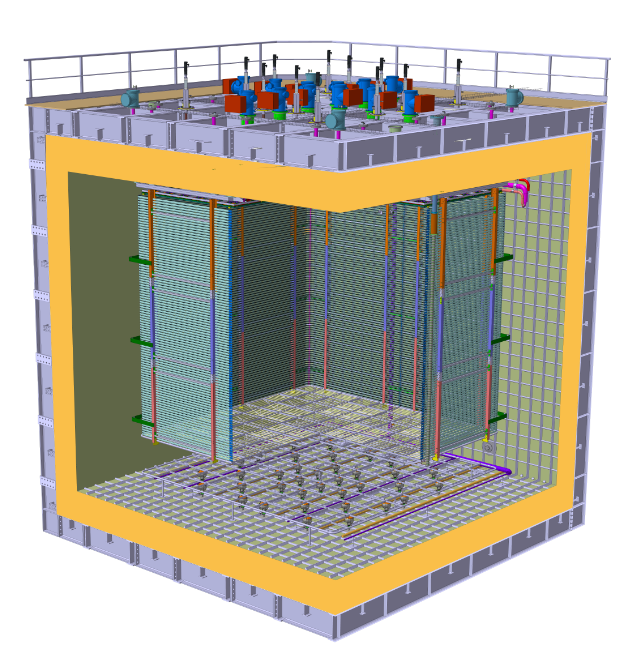 Dual Phase: Interaction in LAr & detection in GAr
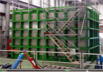 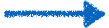 6 m
protoDUNE DP@CERN
6mx6mx6m Active
6 m
6 m
Monday, Jan. 14, 2019
PHYS 3313-001, Spring 2019                      Dr. Jaehoon Yu
27
The UTA Field Cage Team
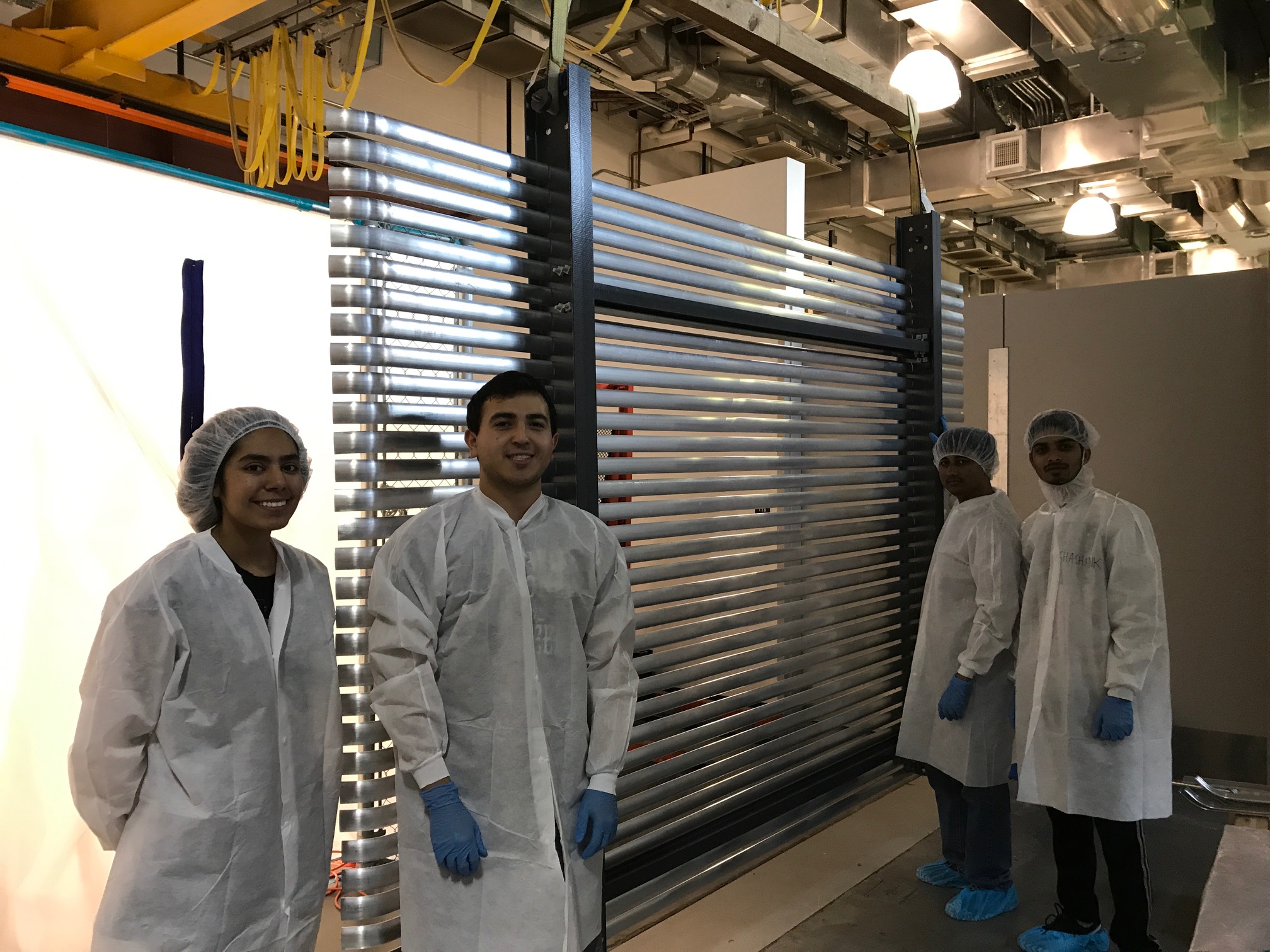 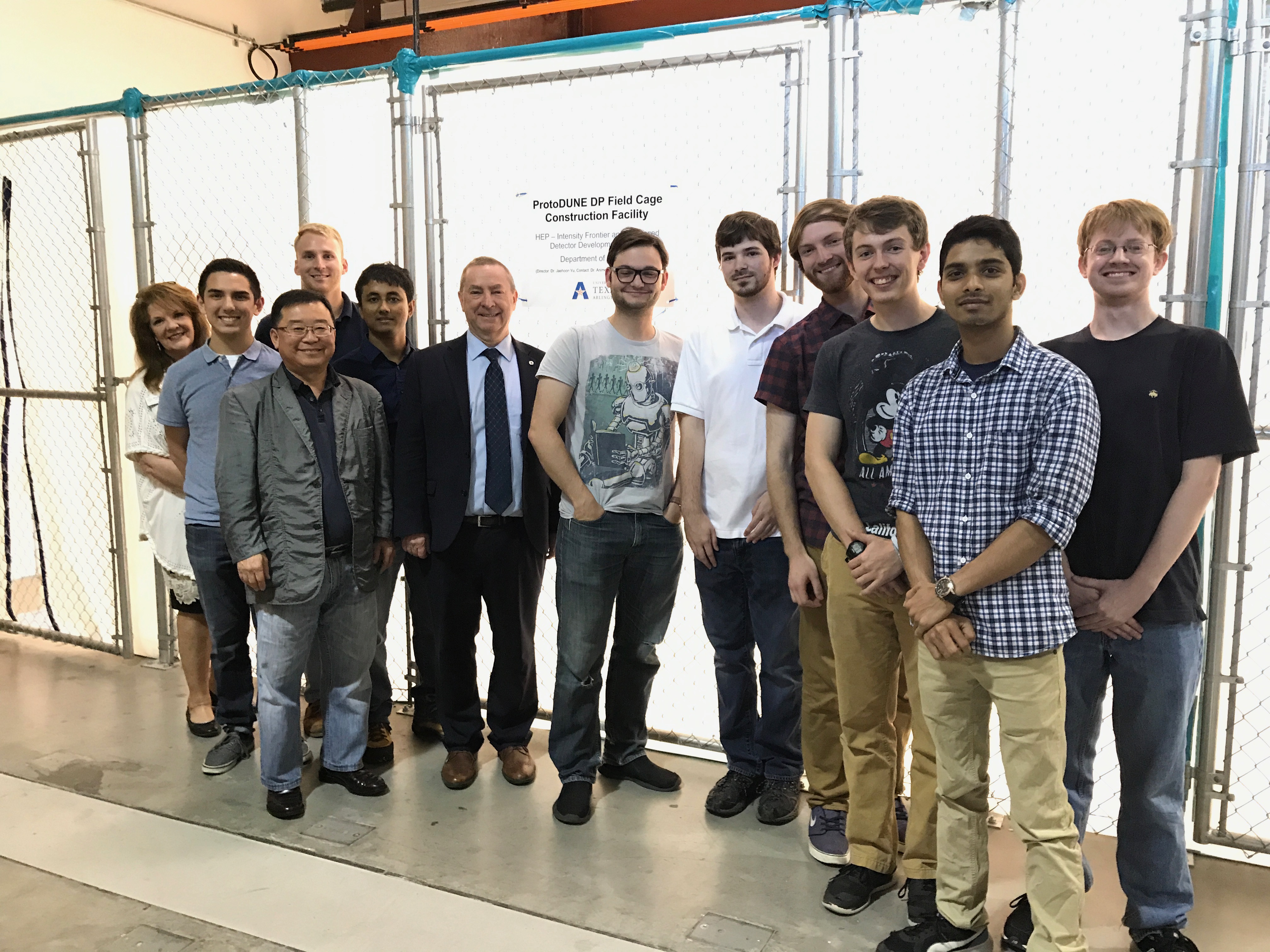 Monday, Jan. 14, 2019
PHYS 3313-001, Spring 2019                      Dr. Jaehoon Yu
28
Status of ProtoDUNE Dual Phase
Field cage completed and tested at 150kV in air & the charge readout plane (CRP) assembly and installation in progress (3 ready, 2 installed) 
Complete the installation of the 3mx3m CRP’s, cathode and PDS  and close the cryostat Spring 2019
Complete purge and fill by July 2019
Ready for cosmic data summer 2019
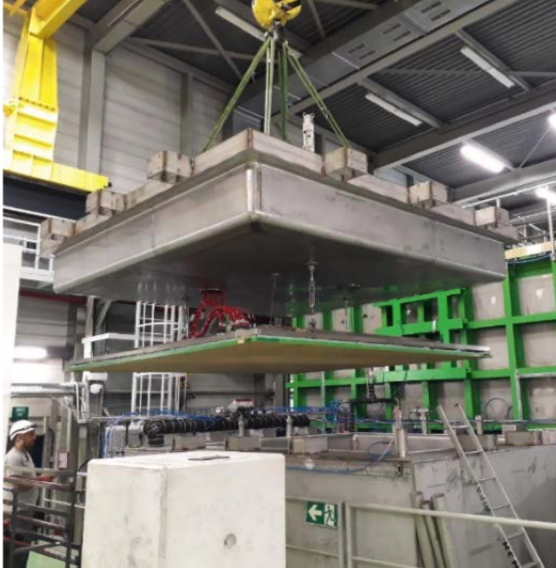 CRP#1 cold testing
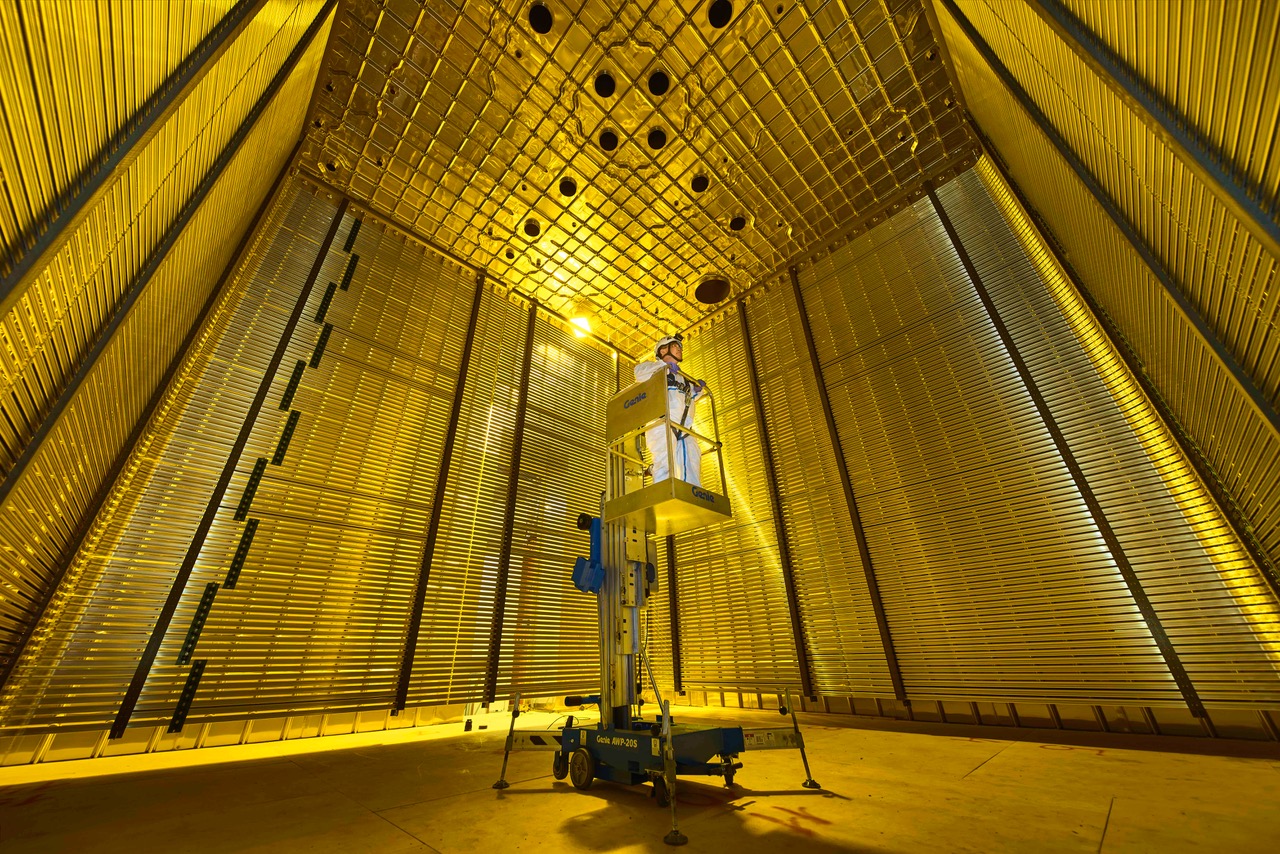 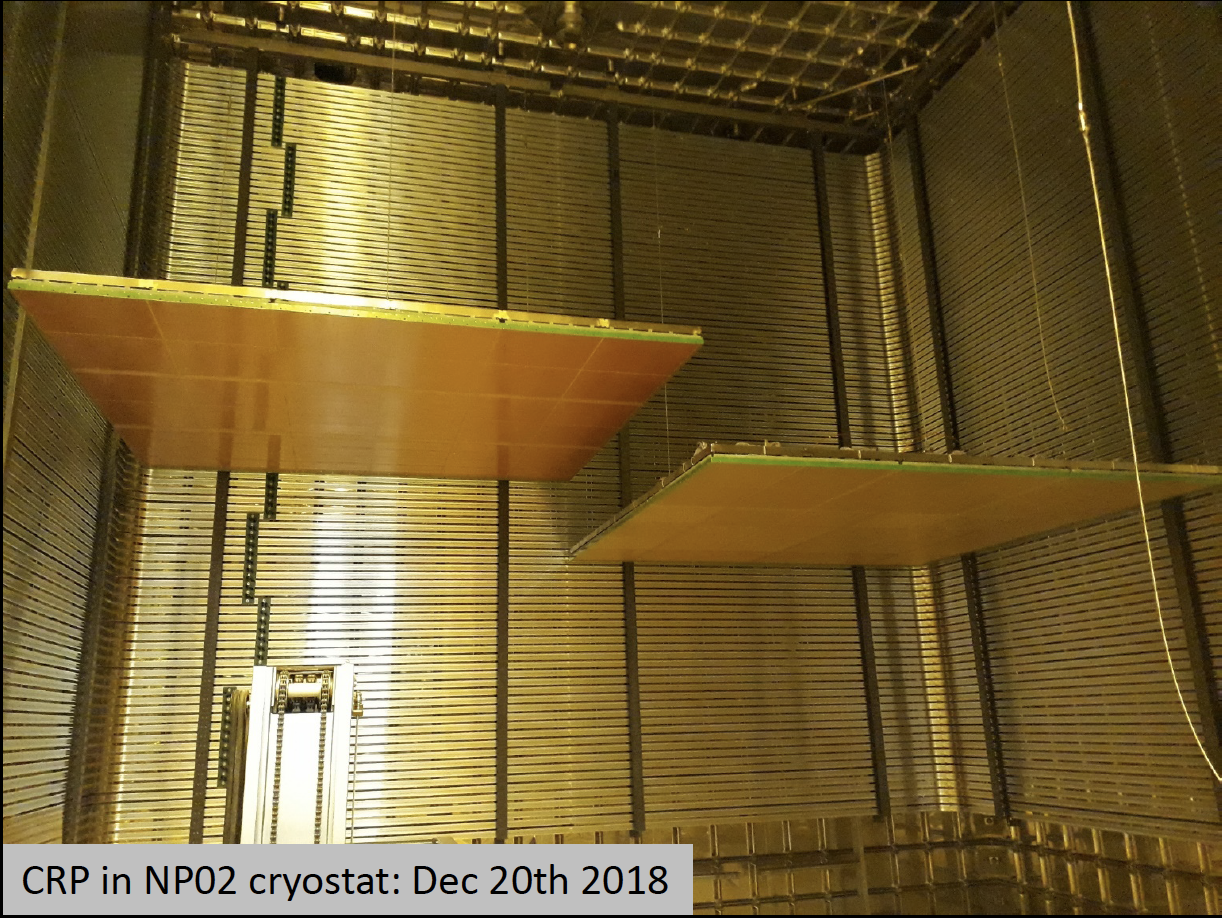 6m
CRP#3
CRP#1
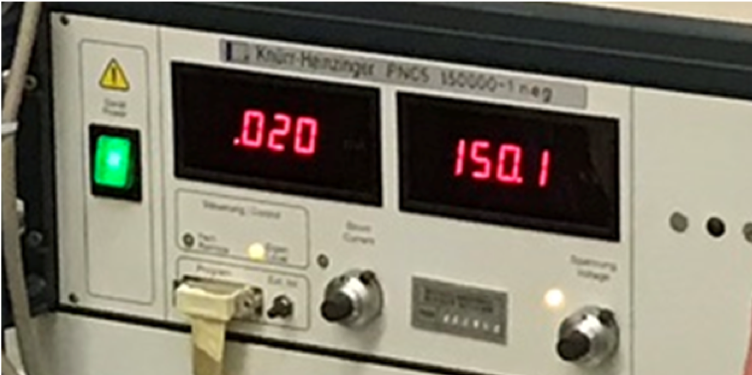 Monday, Jan. 14, 2019
PHYS 3313-001, Spring 2019                      Dr. Jaehoon Yu
29
Status of ProtoDUNE Single Phase
Detector completed and the cryostat shut end of June
LAr filling completed on Sept. 13
TPC’s activated and taking data since Sept. 21
Observed cosmic tracks as soon as the TPC turned on close to the operational HV
LAr purity is >6ms, 99.7% of the channels alive!, gain uniform within 5% across
Beam data taking stopped on Nov. 15 
Cosmic data taking continues throughout the 2 year CERN beam shutdown
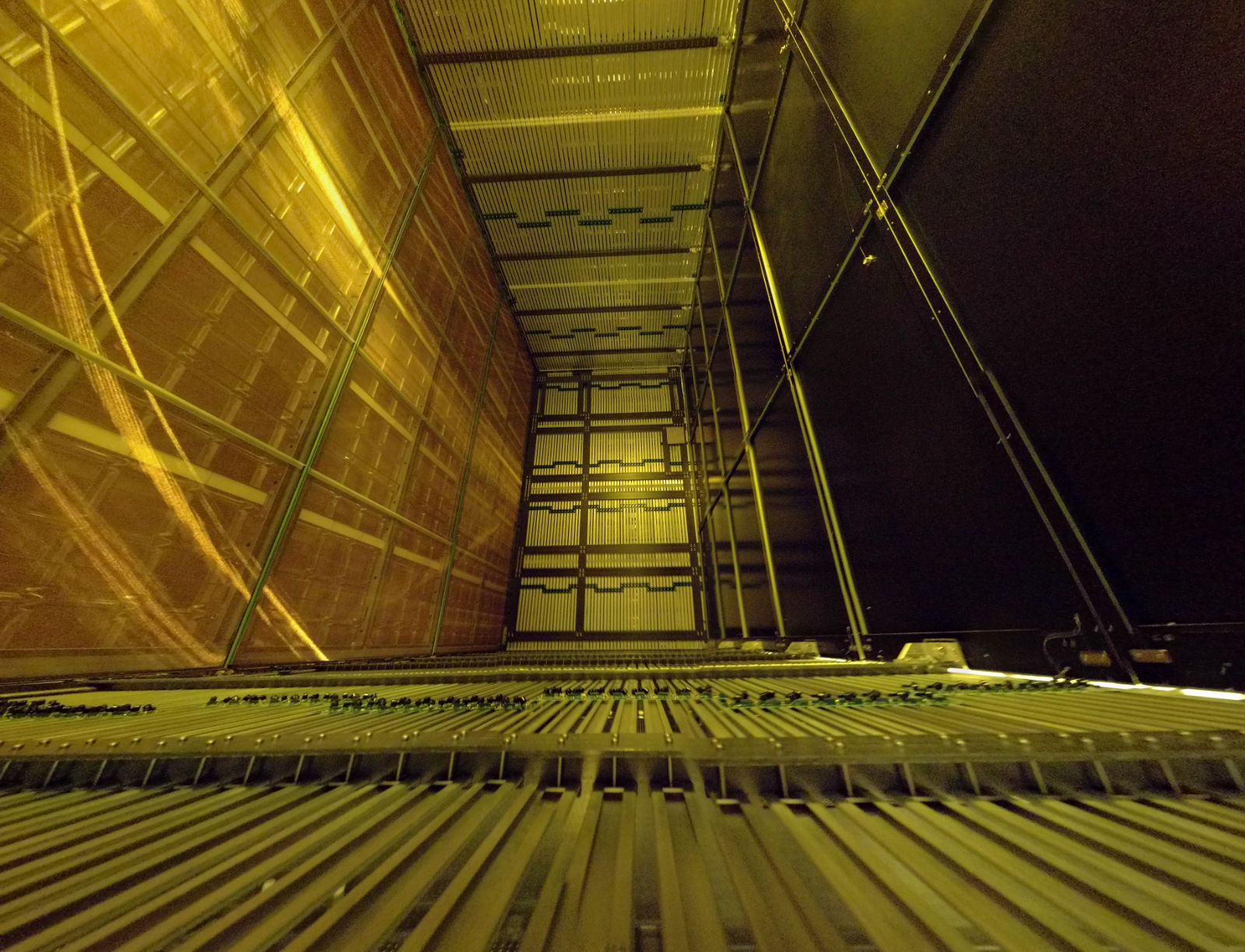 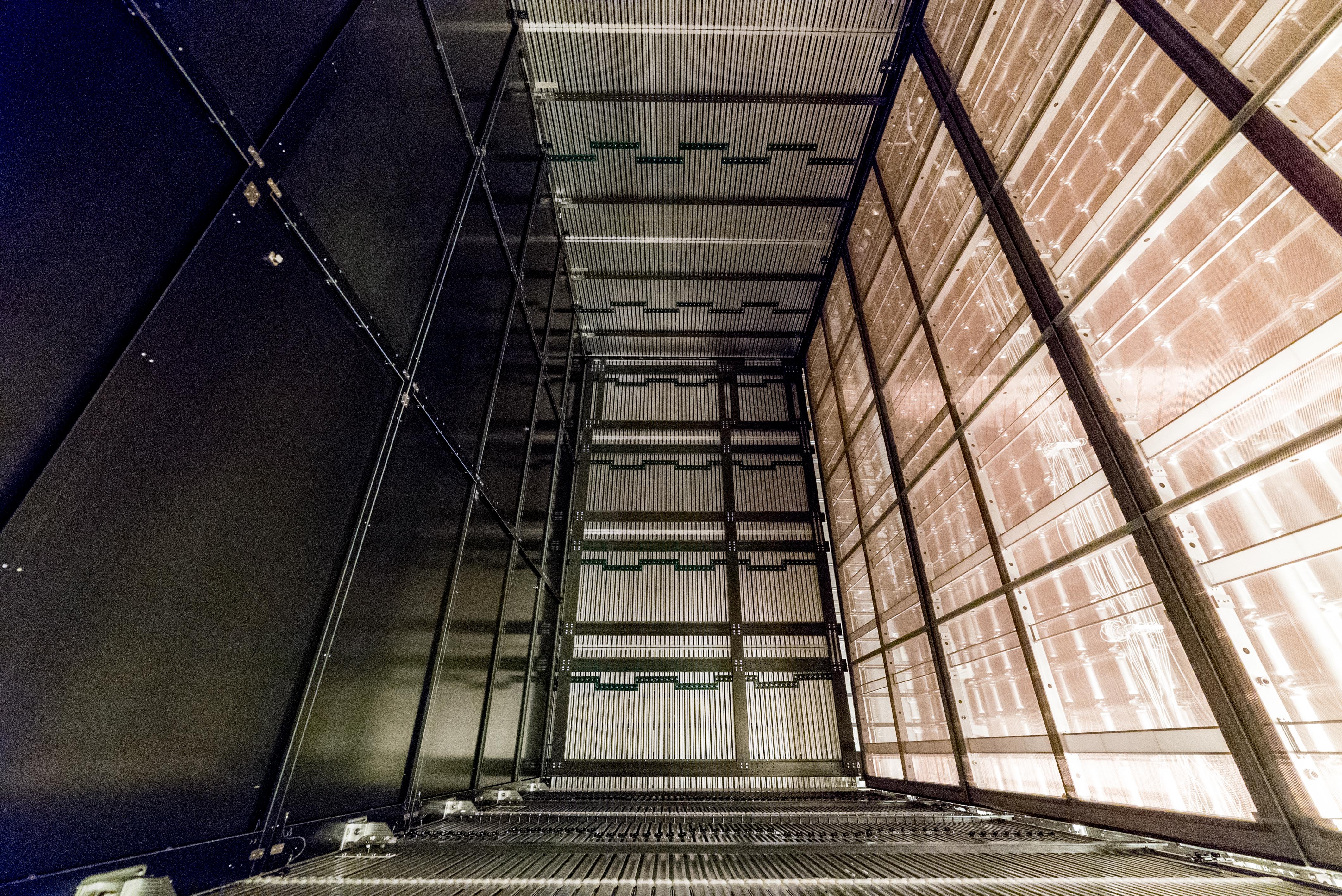 Shared Cathode Plane
3.6m Drift
6m
6m
3.6m Drift
Monday, Jan. 14, 2019
PHYS 3313-001, Spring 2019                      Dr. Jaehoon Yu
30
ProtoDUNE SP First Events
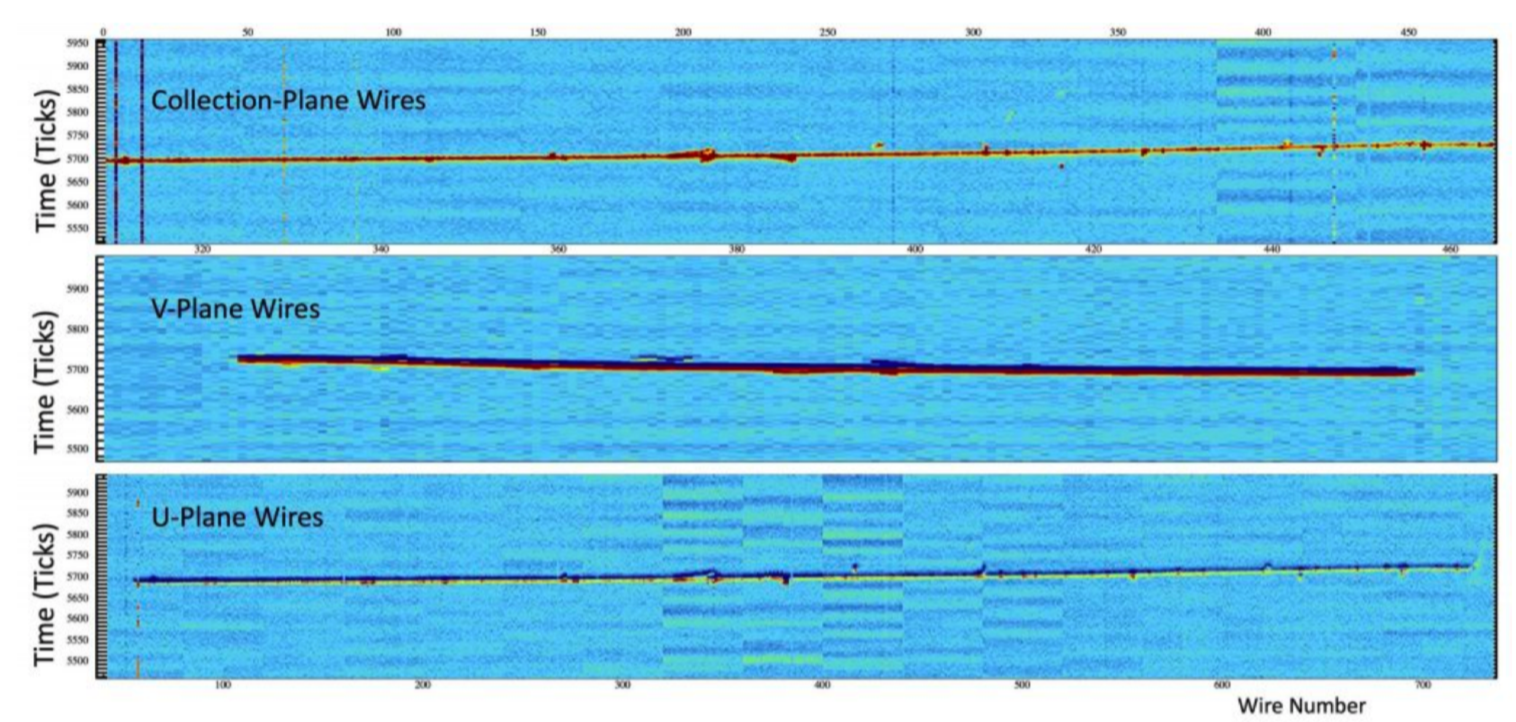 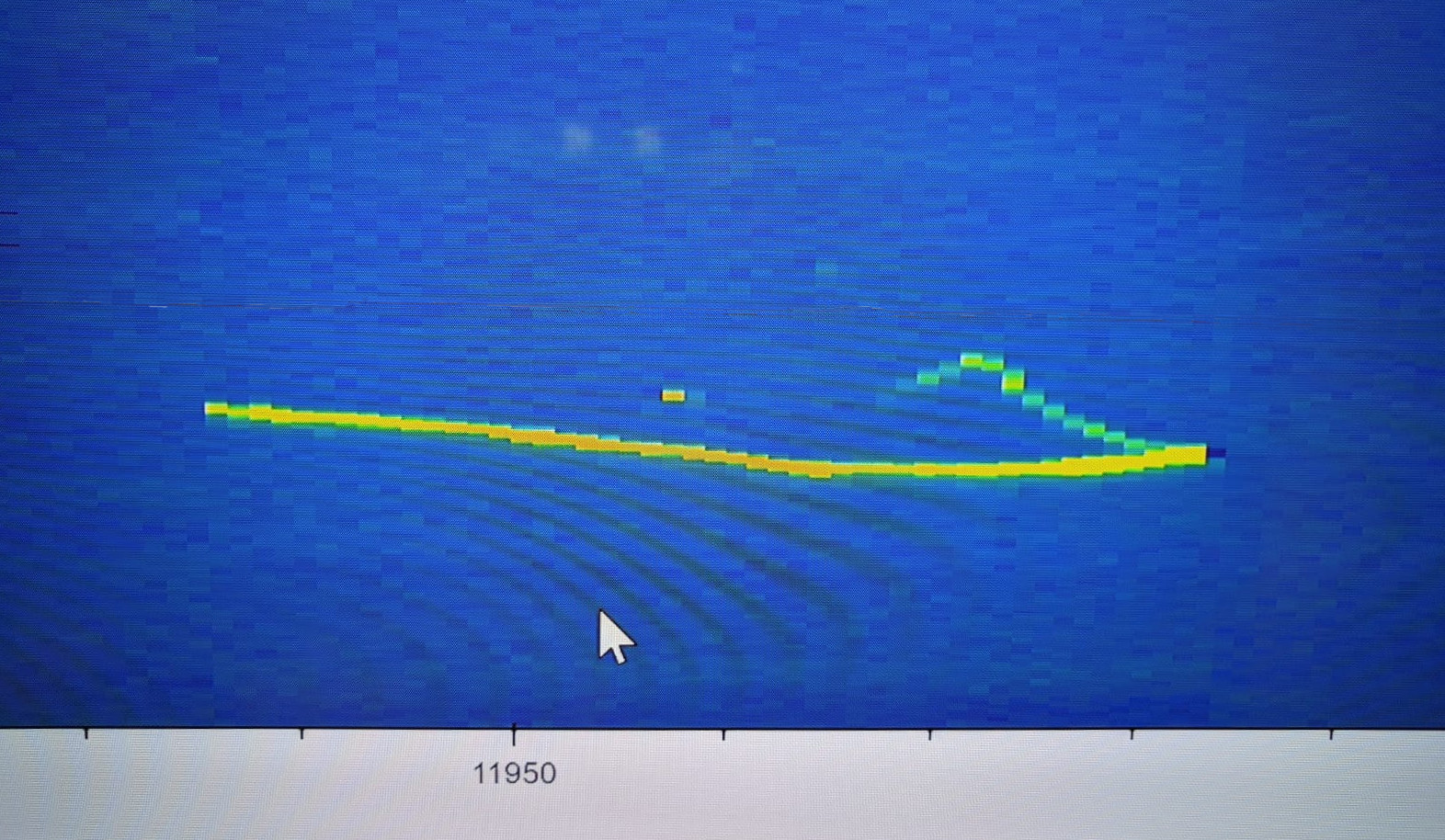 9/21/2018: First track seen at nominal E Field!
Off-line Event Display
On-line Event Display
10/2/2018: First event seen from beam!
(1 GeV electron)
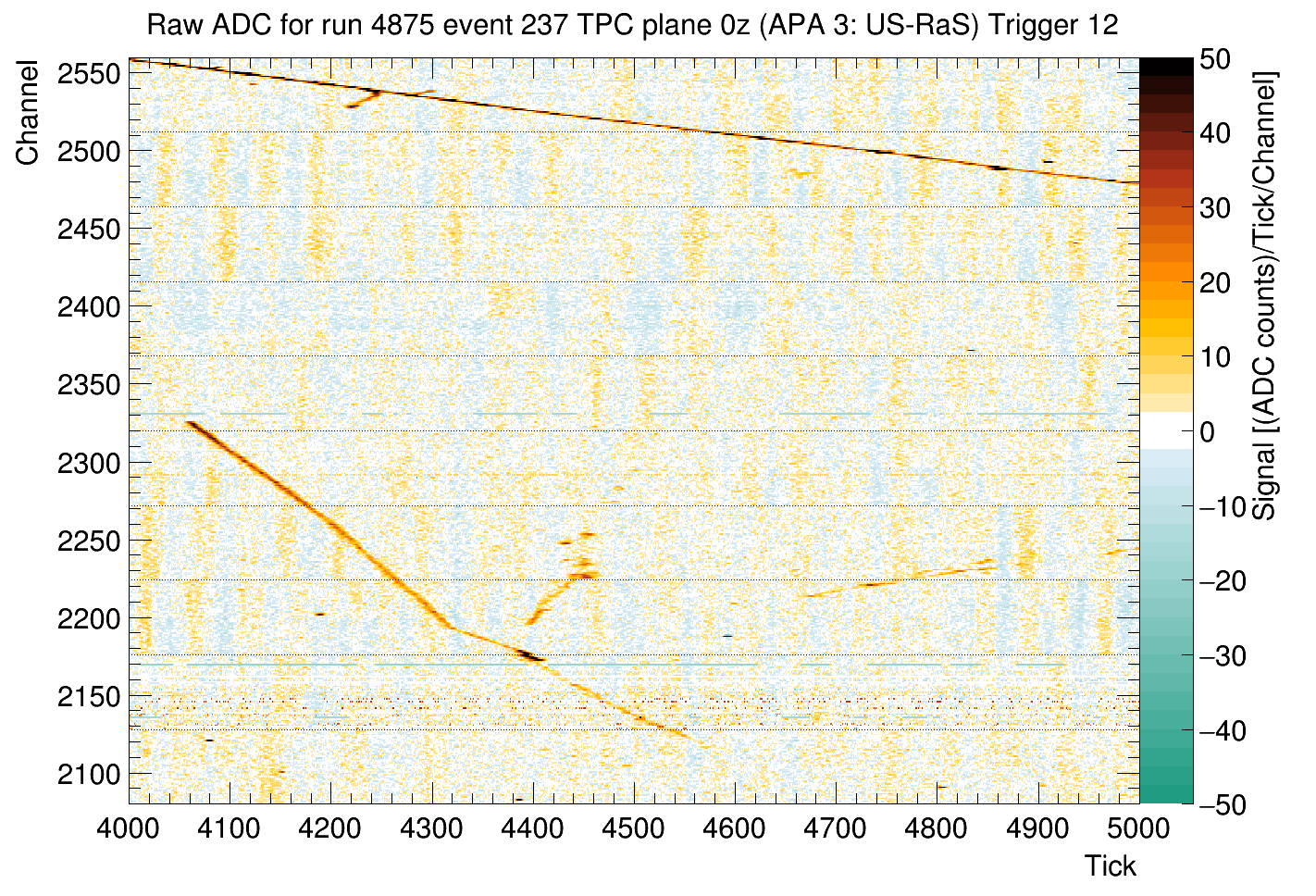 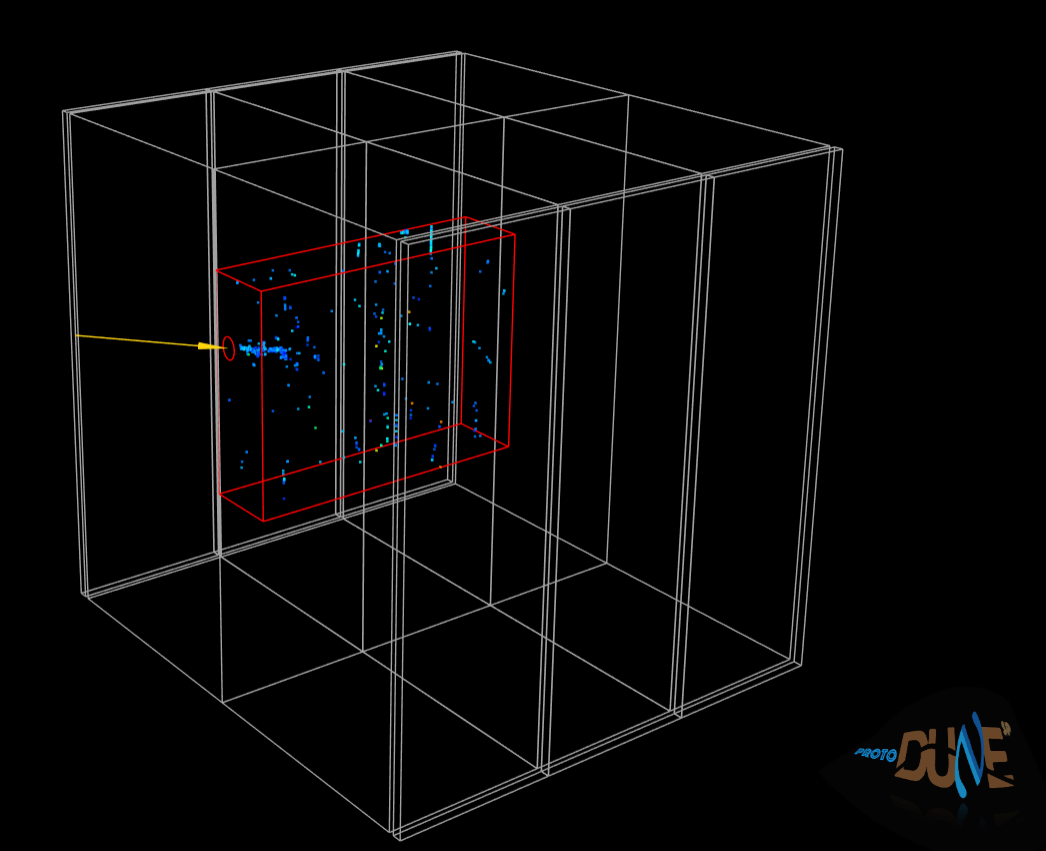 10/2/18 1st e
3D “near”-line Event Display
10/2/2018: First pion interaction from beam!
(1 GeV pion)
Monday, Jan. 14, 2019
PHYS 3313-001, Spring 2019                      Dr. Jaehoon Yu
31
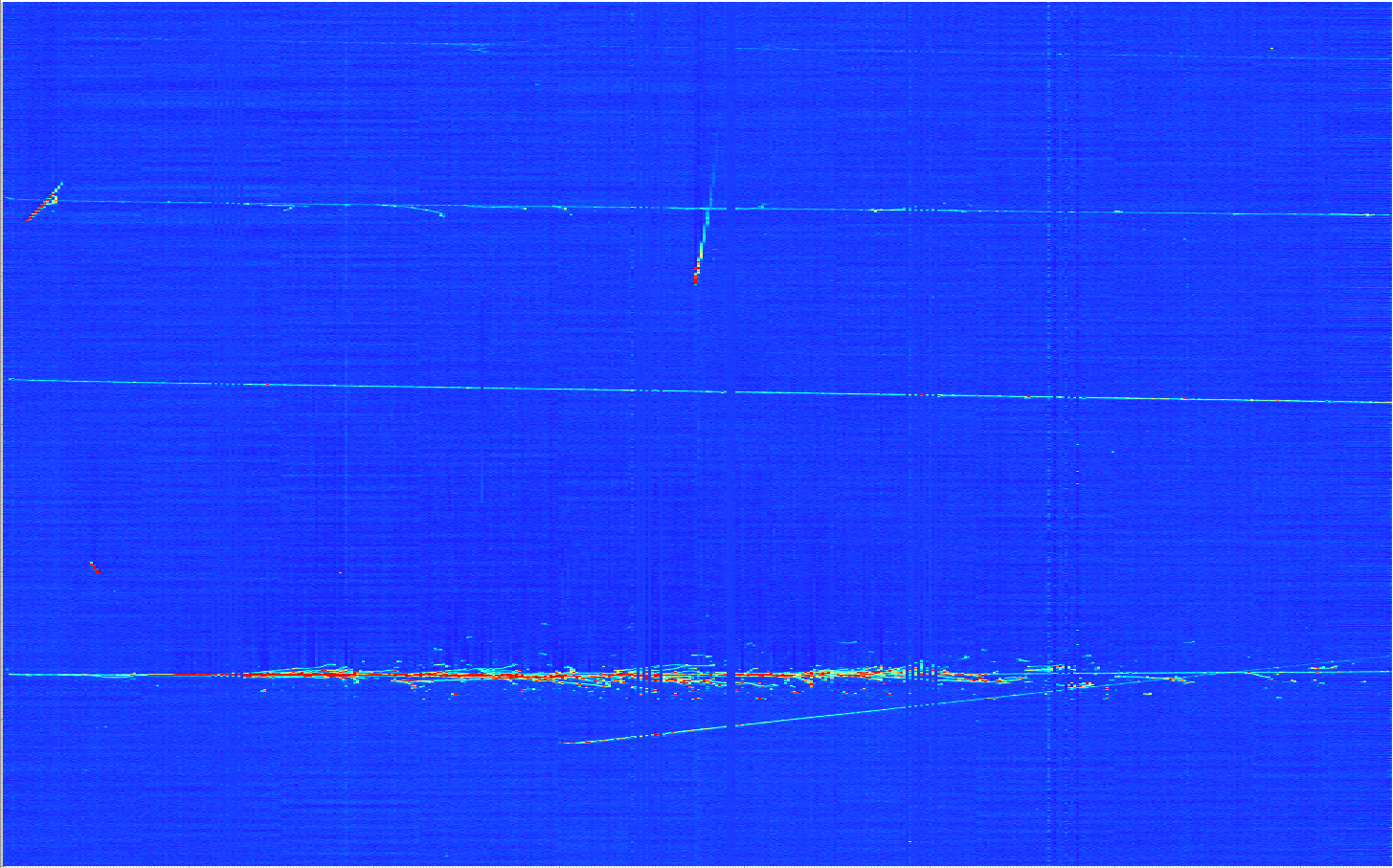 ProtoDUNE SP First Event
Beam halo (high energy) muon with bremsstrahlung initiated E.M. shower
Collection plane view
Monday, Jan. 14, 2019
PHYS 3313-001, Spring 2019                      Dr. Jaehoon Yu
32
Intermediate Physics w/ ProtoDUNE?
ProtoDUNE detectors have active volume of over 600t total 
Potential for searching for relativistic Boosted Dark Matter in its inelastic scattering in the detector  Distinct signature of 3 lepton + missing energy final states helps over the anticipated large background on the surface
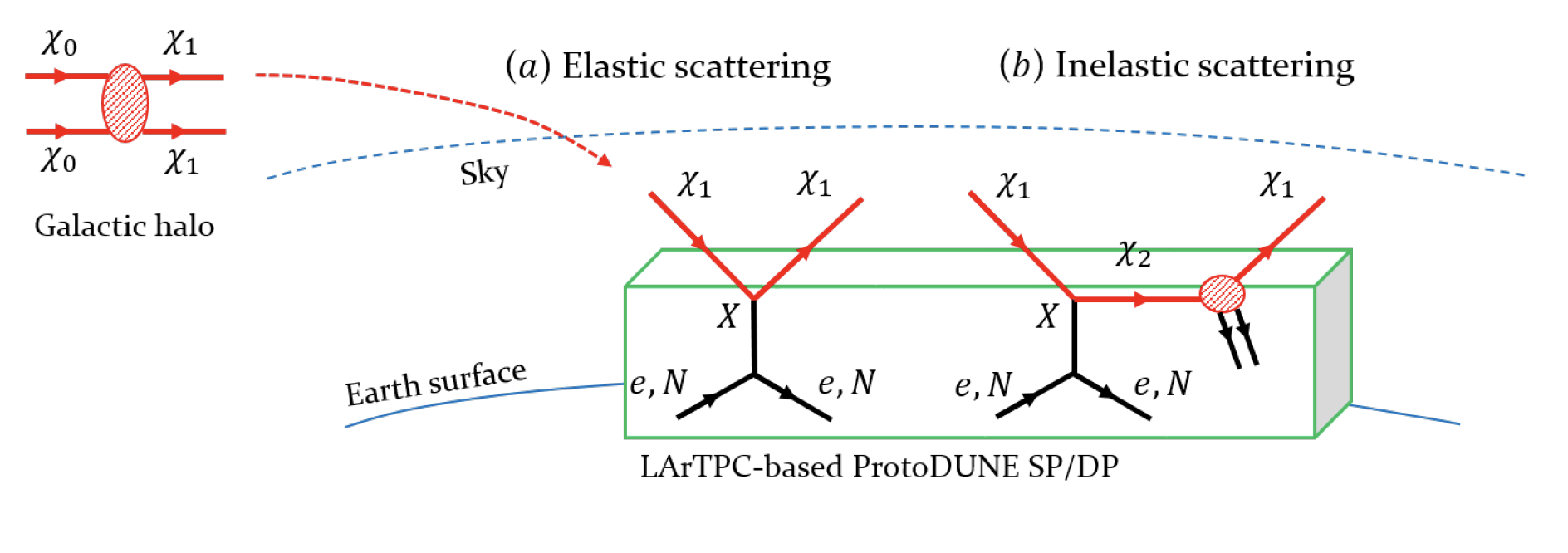 Monday, Jan. 14, 2019
PHYS 3313-001, Spring 2019                      Dr. Jaehoon Yu
33
Dark Matter Search Motivation
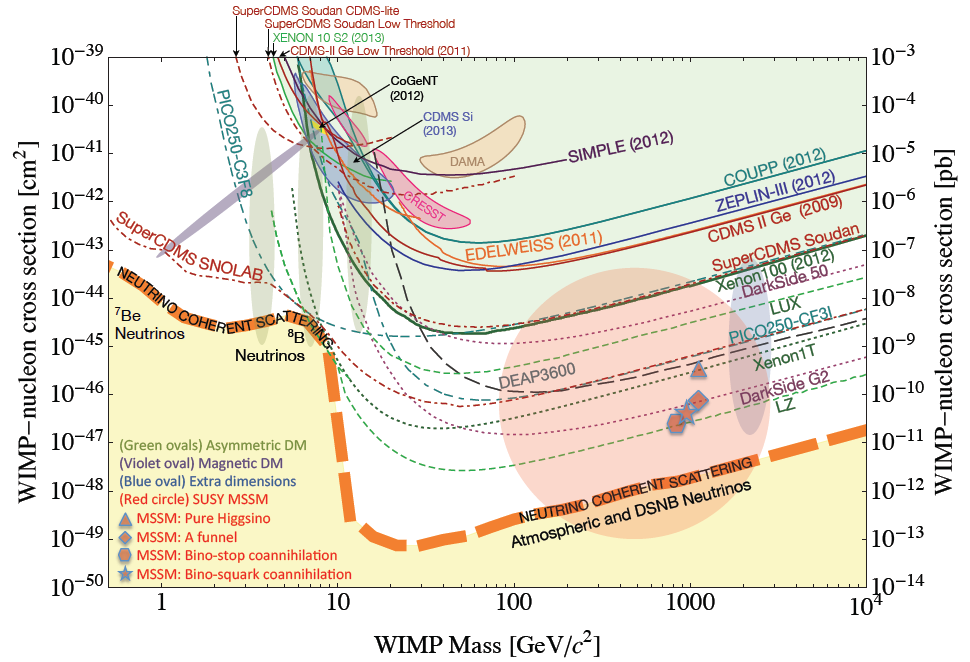 No DM
LHC
DUNE potential
Monday, Jan. 14, 2019
PHYS 3313-001, Spring 2019                      Dr. Jaehoon Yu
34
Smart Dark Matter Beam Line!!
A system that uses a string of magnets
We can have a beamline that separates neutrinos and anti-neutrinos from DM’s
Give parent particles of n’s a magnetic kick to do this separation
Add a dipole after the mesons are fully focused with the 2nd horn
dipole
High Precision Detector
Dark Matter Experiments
p, π0, χ
p
Beam Dump
ν target
π+(-), charged mesons
Focusing 
horns
Precision Neutrino Experiments
Decay pipe
DUNE detector system
Monday, Jan. 14, 2019
PHYS 3313-001, Spring 2019                      Dr. Jaehoon Yu
35
Dark Matter Searches at Fermilab
Fermilab is turning into a lab with very high intensity accelerator program
UTA group is part of three experiments
Deep Underground Neutrino Experiment (DUNE), a $1.3B US flagship experiment, with data expected in 2026
UTA playing very significant role in this experiment
A rich physics program for the next 20 – 30 years!!
If we see DM, we could use this to make DM Beam??
Monday, Jan. 14, 2019
PHYS 3313-001, Spring 2019                      Dr. Jaehoon Yu
36
GEM Application Potential
FAST X-RAY IMAGING
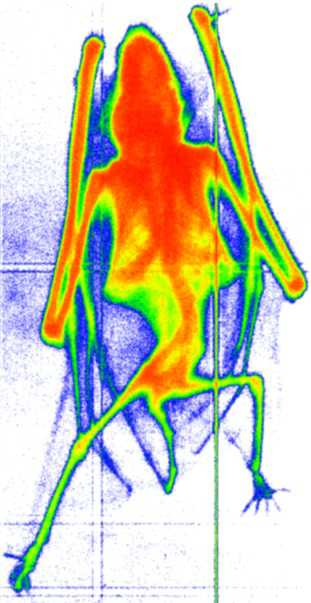 Using the lower GEM signal, the readout can be self-triggered with energy discrimination:
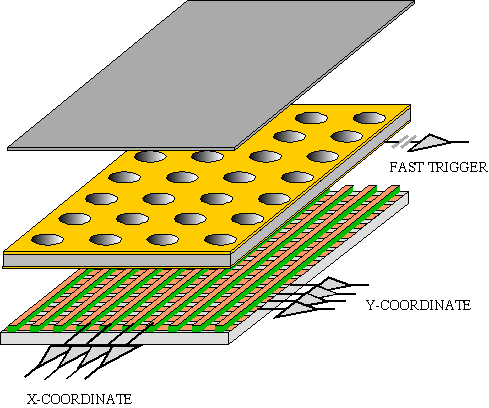 9 keV absorption radiography of a small mammal (image size ~ 60 x 30 mm2)
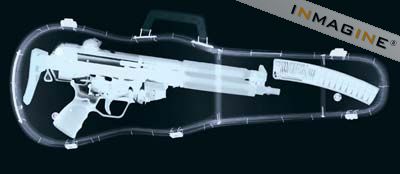 A. Bressan et al, 
Nucl. Instr. and Meth. A 425(1999)254
F. Sauli,  Nucl. Instr. and Meth.A 461(2001)47
Monday, Jan. 14, 2019
PHYS 3313-001, Spring 2019                      Dr. Jaehoon Yu
37
Bi-product of High Energy Physics Research
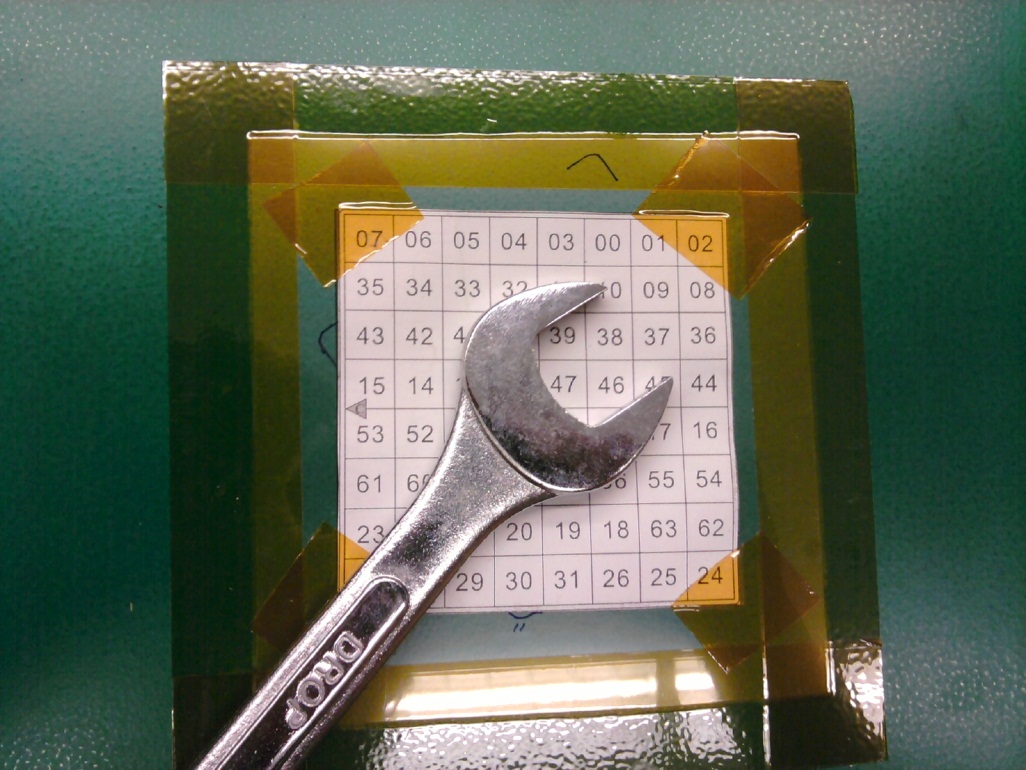 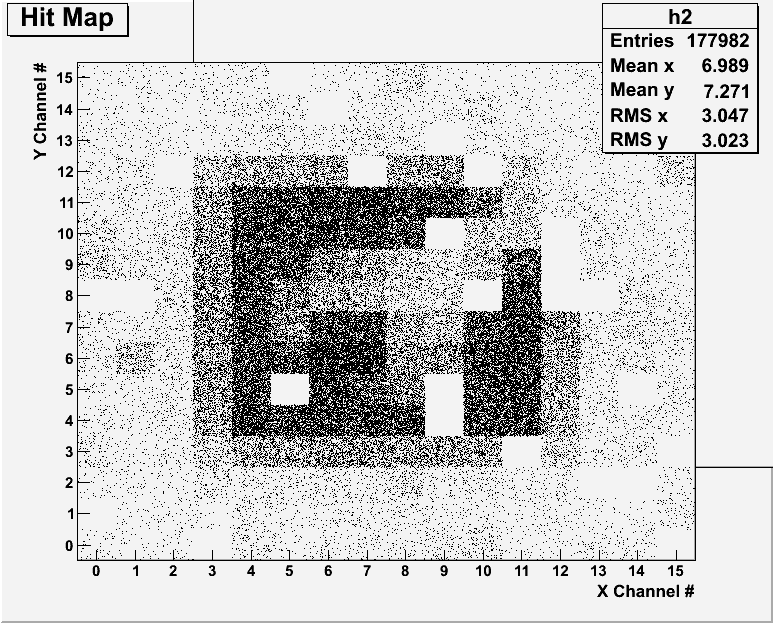 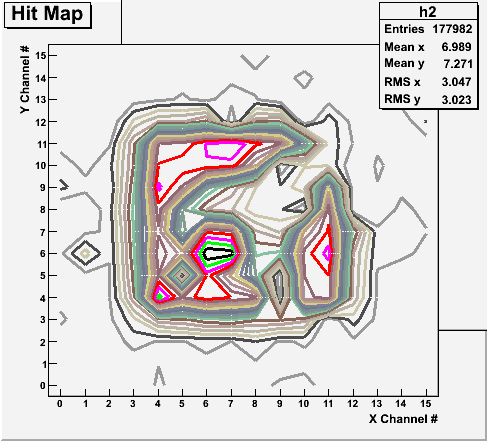 Can you see what the object is?
(GEM Detector X-ray Image)
Monday, Jan. 14, 2019
PHYS 3313-001, Spring 2019                      Dr. Jaehoon Yu
38
Textbook
Title: Modern Physics for Scientists and Engineers
4th edition
Authors: S.T. Thornton and A. Rex
ISBN: 978-1-133-10372-1
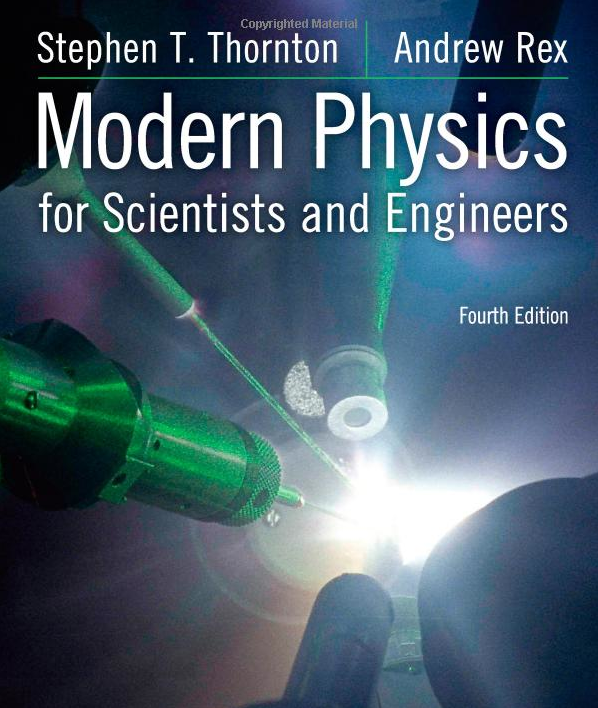 Monday, Jan. 14, 2019
PHYS 3313-001, Spring 2019                      Dr. Jaehoon Yu
39